Digital Logic - Sequential
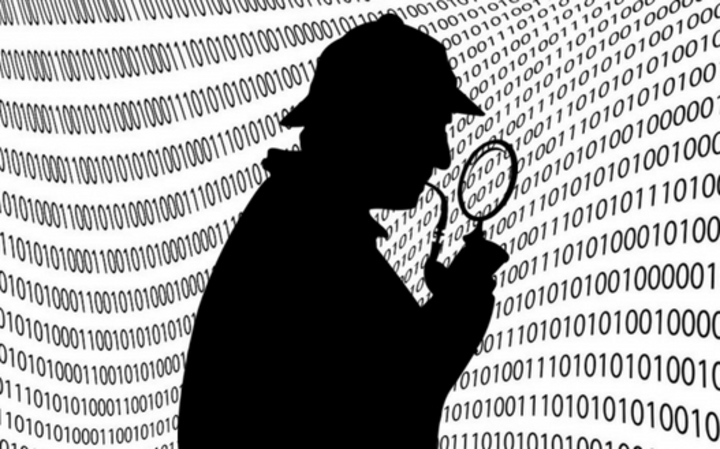 Roadmap
Memory & data
Arrays & structs
Integers & floats
RISC V assembly
Procedures & stacks
Executables
Memory & caches
Processor Pipeline
Performance 
Parallelism
C:
Java:
Car c = new Car();
c.setMiles(100);
c.setGals(17);
float mpg =    c.getMPG();
car *c = malloc(sizeof(car));
c->miles = 100;
c->gals = 17;
float mpg = get_mpg(c);
free(c);
Assembly language:
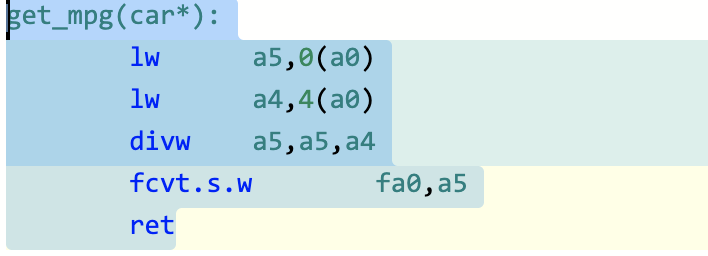 OS:
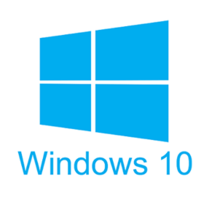 Machine code:
0111010000011000
100011010000010000000010
1000100111000010
110000011111101000011111
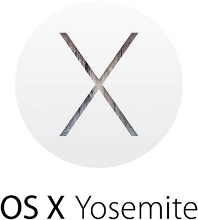 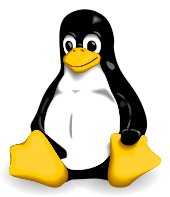 Computer system:
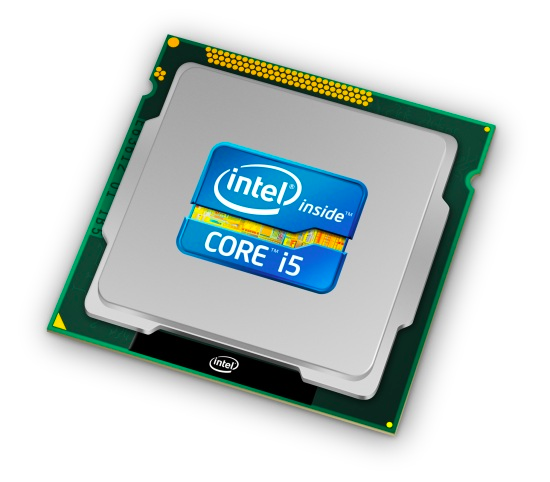 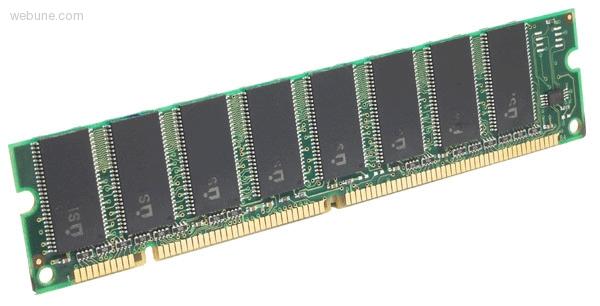 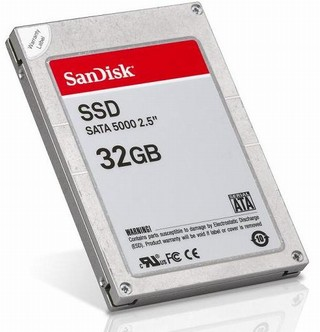 2
Agenda
Muxes
Sequential Logic Timing
Maximum Clock Frequency
Finite State Machines
Functional Units
Summary

Bonus Slides
Logisim Intro
3
Type of Circuits
Digital Systems consist of two basic types of circuits:
Combinational Logic (CL)
Output is a function of the inputs only, not the history of its execution
e.g. circuits to add A, B (ALUs)
Sequential Logic (SL)
Circuits that “remember” or store information
a.k.a. “State Elements”
e.g. memory and registers (Registers)
4
Accumulator Example
An example of why we would need sequential logic
SUM
Xi
S
Want:   S=0; 
       for X1,X2,X3 over time... 
	          S = S + Xi
Assume:
 Each X value is applied in succession, one per cycle
 The sum since time 1 (cycle) is present on S
5
First Try: Does this work?
X
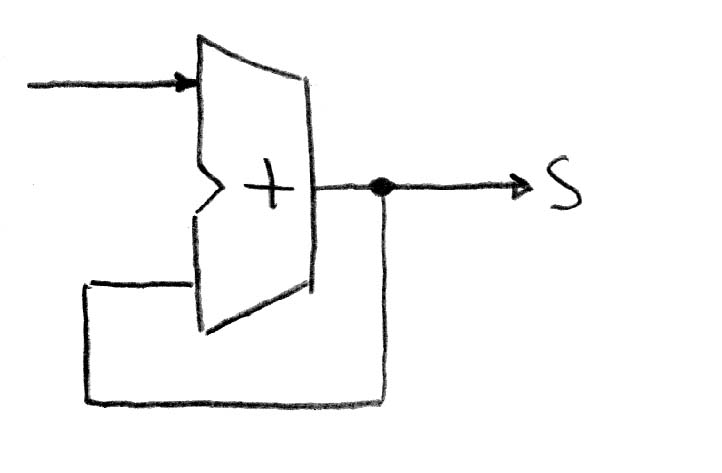 Feedback
No! 
How to control the next iteration of the ‘for’ loop?
How do we say: ‘S=0’?
6
Second Try: How About This?
A Register is the state element that is used here to hold up the transfer of data to the adder
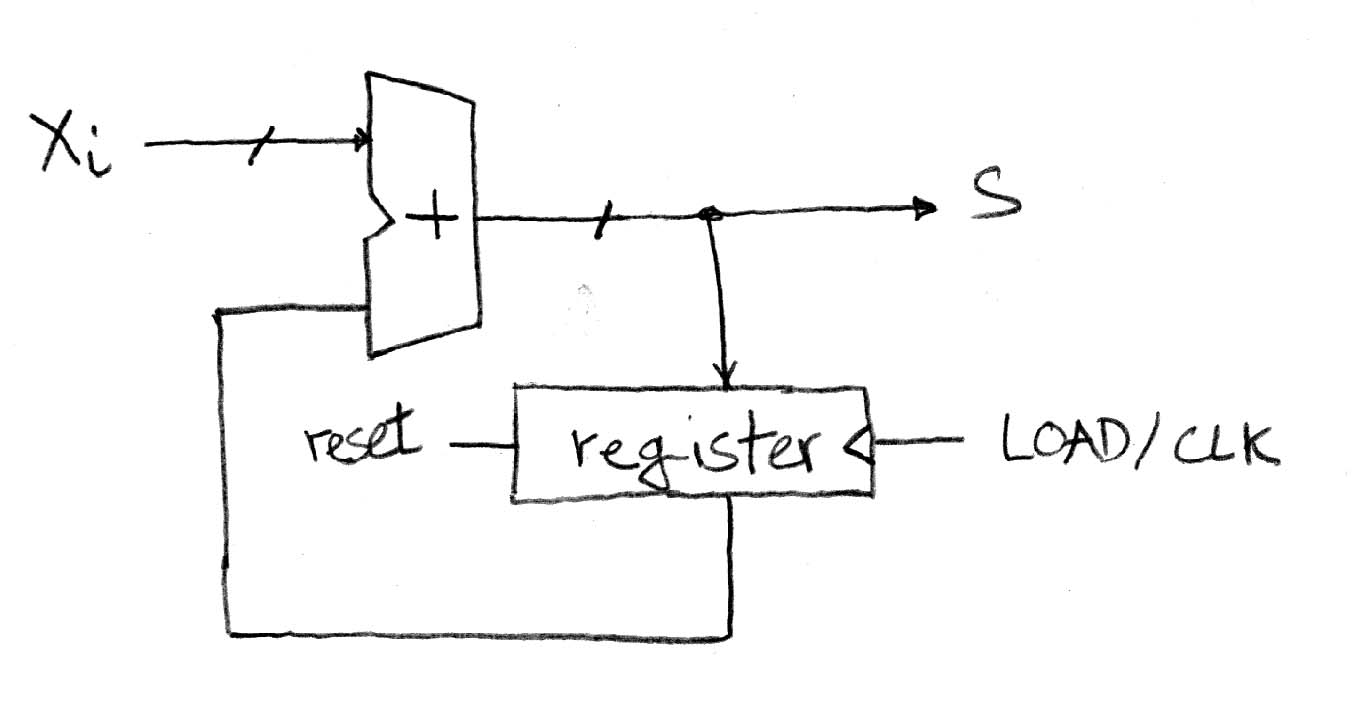 7
Uses for State Elements
Place to store values for some amount of time:
Register files (like in RISCV)
Memory (caches and main memory)
Help control flow of information between combinational logic blocks
State elements are used to hold up the movement of information at the inputs to combinational logic blocks and allow for orderly passage
8
Registers
Same as registers in assembly:
small memory storage locations
Data input(can be various bit widths)
Data output(can be various bit widths)
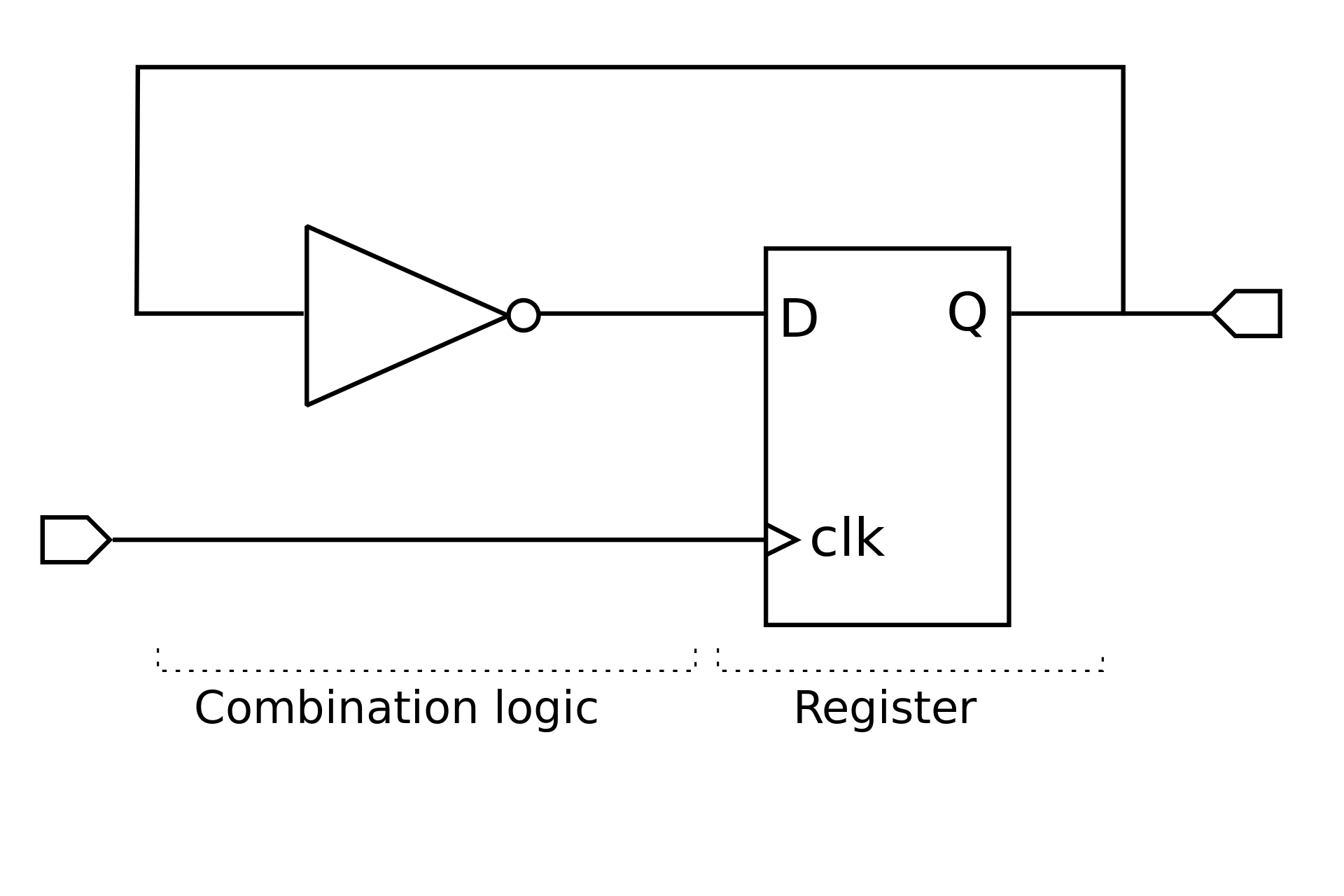 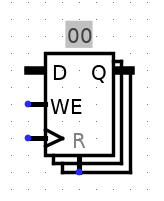 Write Enable(can it be written to)
Clock input(inputs active only on a clock “tick”)
Reset(sets value to zero)
9
Signals and Waveforms: Clocks
Clock period (CPU cycle time)
Rising Edge
Falling Edge
Signals transmitted over wires continuously
 Transmission is effectively instantaneous
Implies that any wire only contains one value at any given time
10
Signals and Waveforms
Stack signals on top of each other
All signals change after clock “triggers”
11
Dealing with Waveform Diagrams
Easiest to start with CLK on top
Solve signal by signal, from inputs to outputs
Can only draw the waveform for a signal if all of its input waveforms are drawn
When does a signal update?
A state element updates based on CLK triggers
A combinational element updates ANY time ANY of its inputs changes
12
Signals and Waveforms: Grouping
X
A group of wires when interpreted as a bit field is called a bus
Time
13
Second Try: How About This?
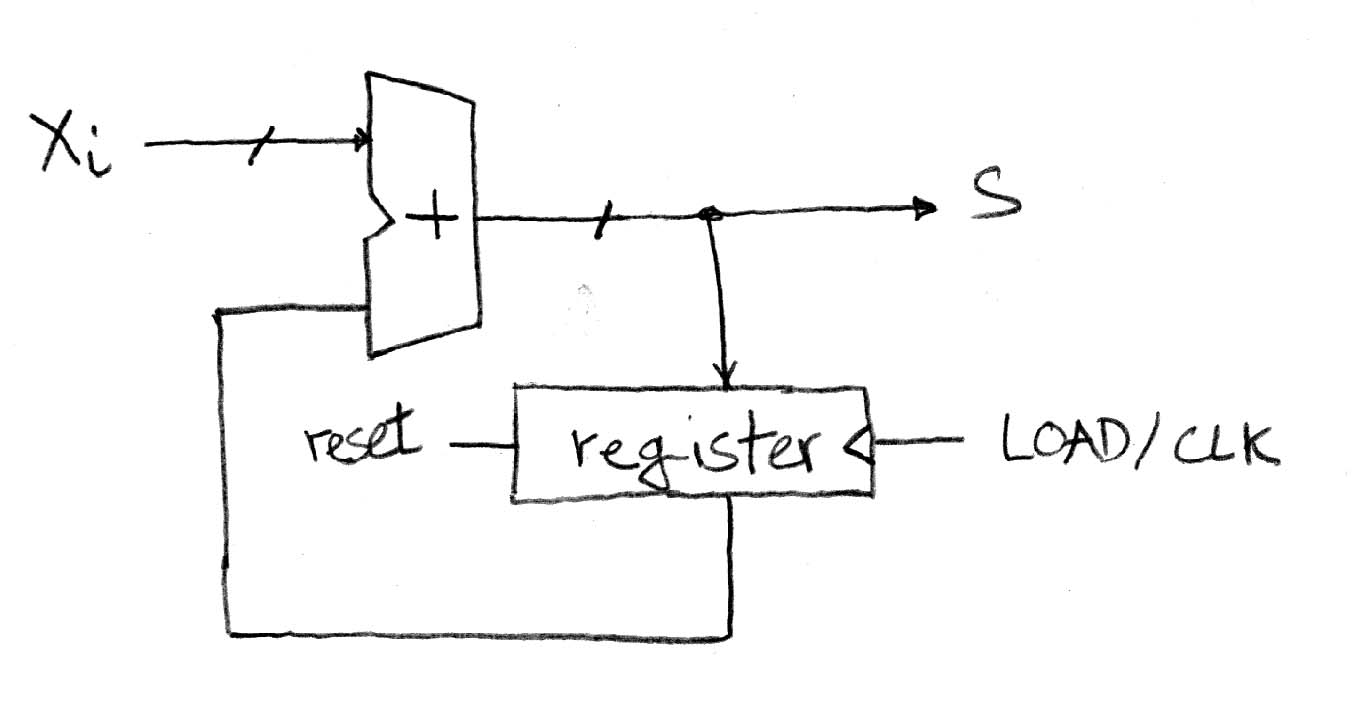 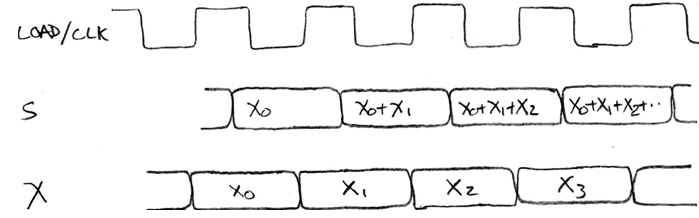 Delay through Adder
Roughtiming …
Time
14
Register Internals
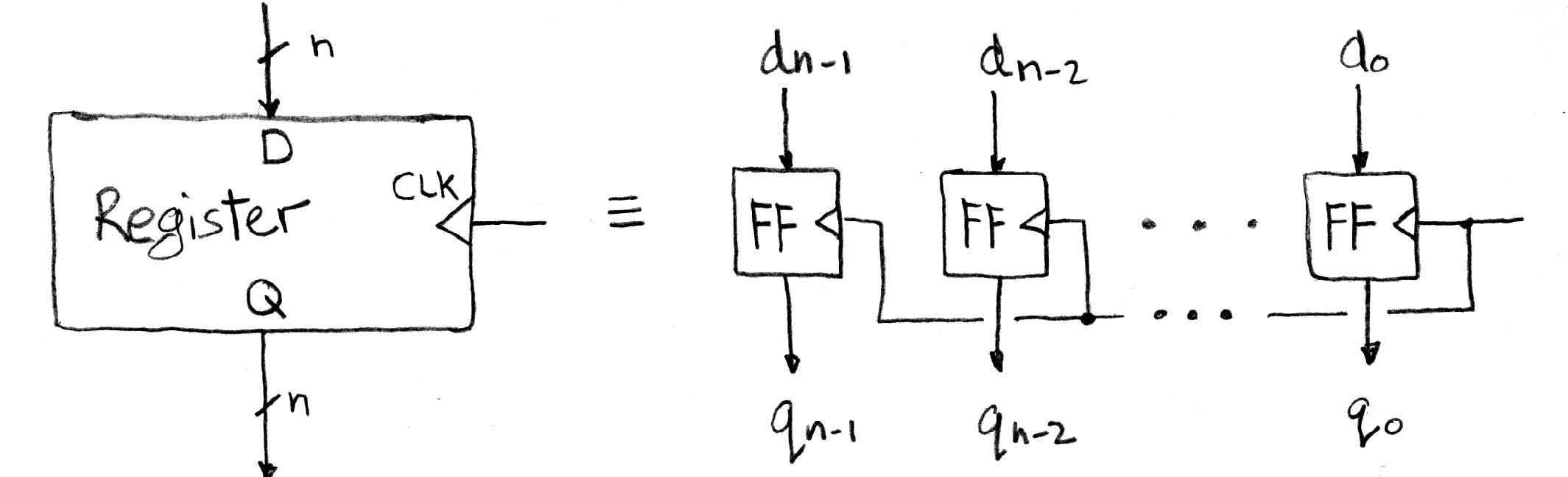 n instances of a “Flip-Flop”
Output flips and flops between 0 and 1
Specifically this is a “D-type Flip-Flop”
D is “data input”, Q is “data output”
In reality, has 2 outputs (Q and Q), but we only care about 1
http://en.wikibooks.org/wiki/Practical_Electronics/Flip-flops
15
[Speaker Notes: Can see Wikipedia page for gate internals and other types of flip-flops.]
Flip-Flop Timing Behavior (1/2)
Edge-triggered D-type flip-flop
This one is “rising edge-triggered”
“On the rising edge of the clock, input d is sampled and transferred to the output. At other times, the input d is ignored and the previously sampled value is retained.”
Example waveforms:
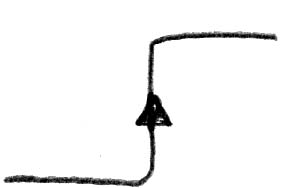 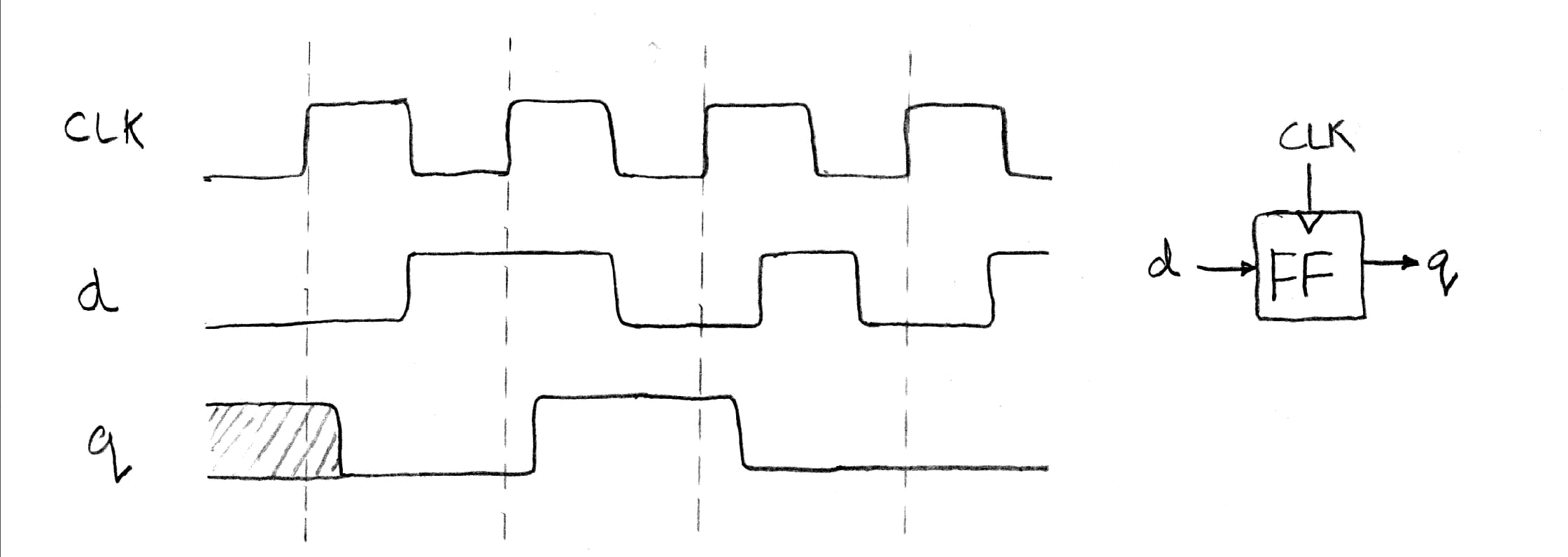 16
Flip-Flop Timing Terminology (1/3)
Camera Analogy:  non-blurry digital photo
Don’t move while camera shutter is opening
Don’t move while camera shutter is closing
Wait until image appears on the display
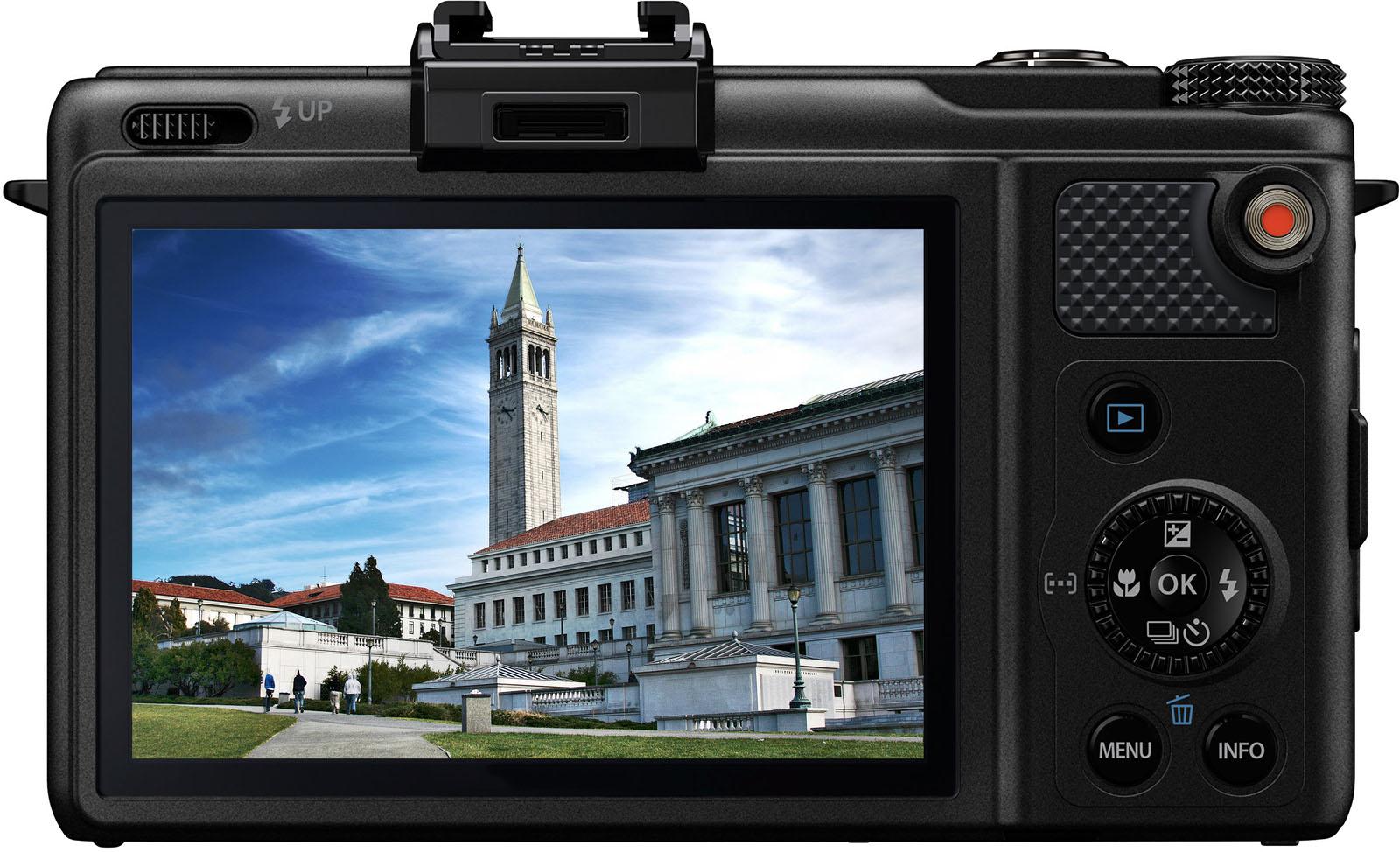 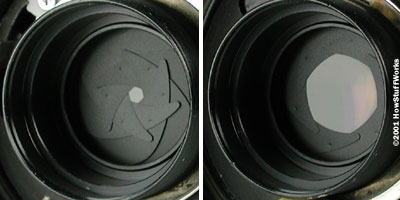 17
Flip-Flop Timing Terminology (2/3)
Camera Analogy:  Taking a photo
Setup time:  don’t move since about to take picture (open camera shutter)
Hold time:  need to hold still after shutter opens until camera shutter closes
Time to data:  time from open shutter until image appears on the output (viewfinder)
18
Flip-Flop Timing Terminology (3/3)
Now applied to hardware:
Setup Time:  how long the input must be stable before the clock trigger for proper input read
Hold Time:  how long the input must be stable after the clock trigger for proper input read
“Clock-to-Q” Delay:  how long it takes the output to change, measured from the clock trigger
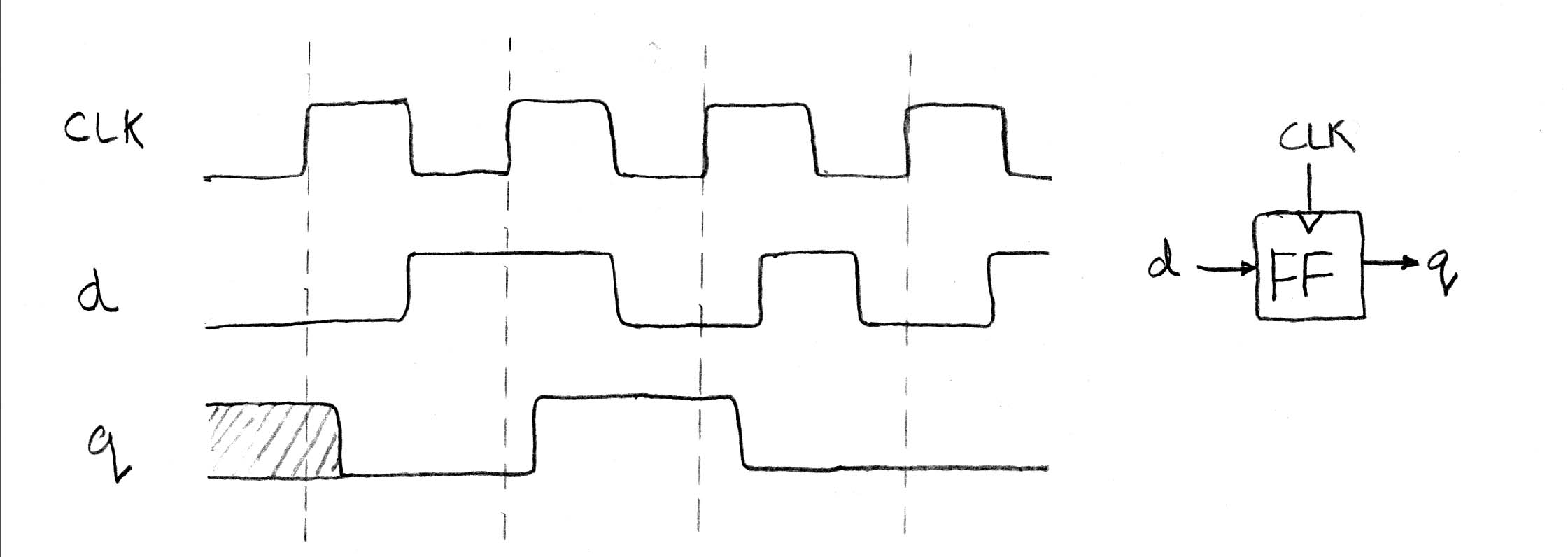 19
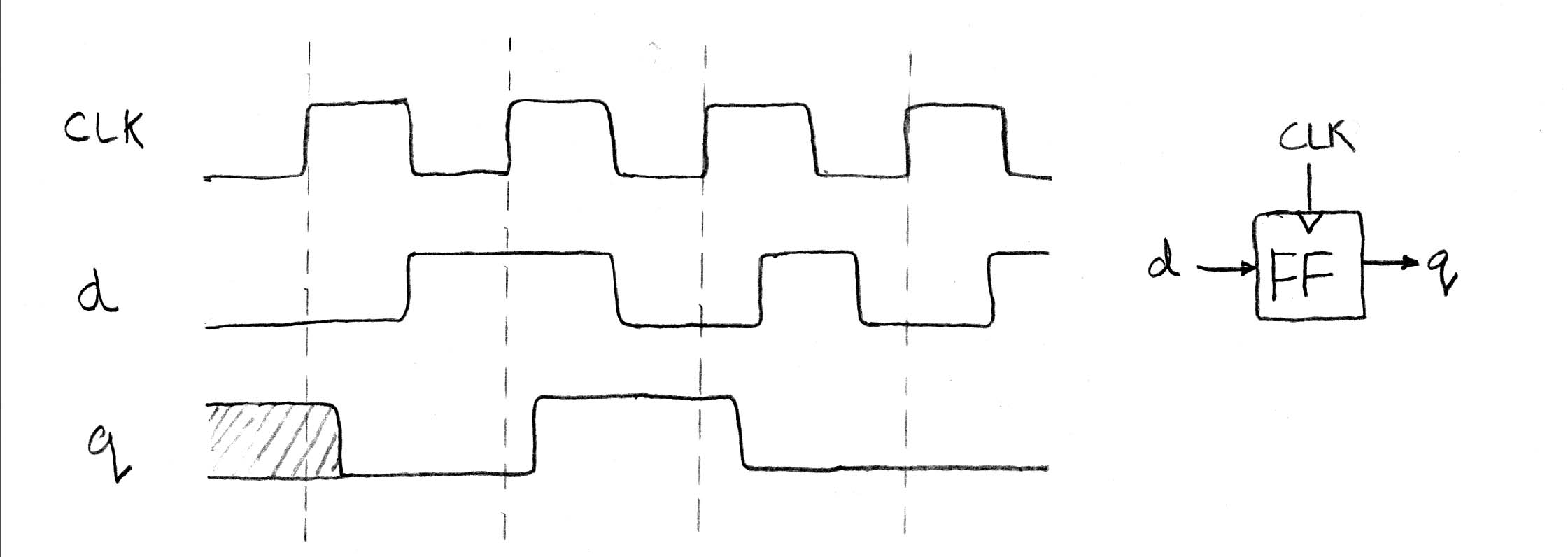 Flip-Flop Timing Behavior
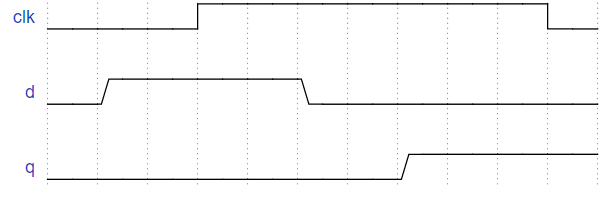 20
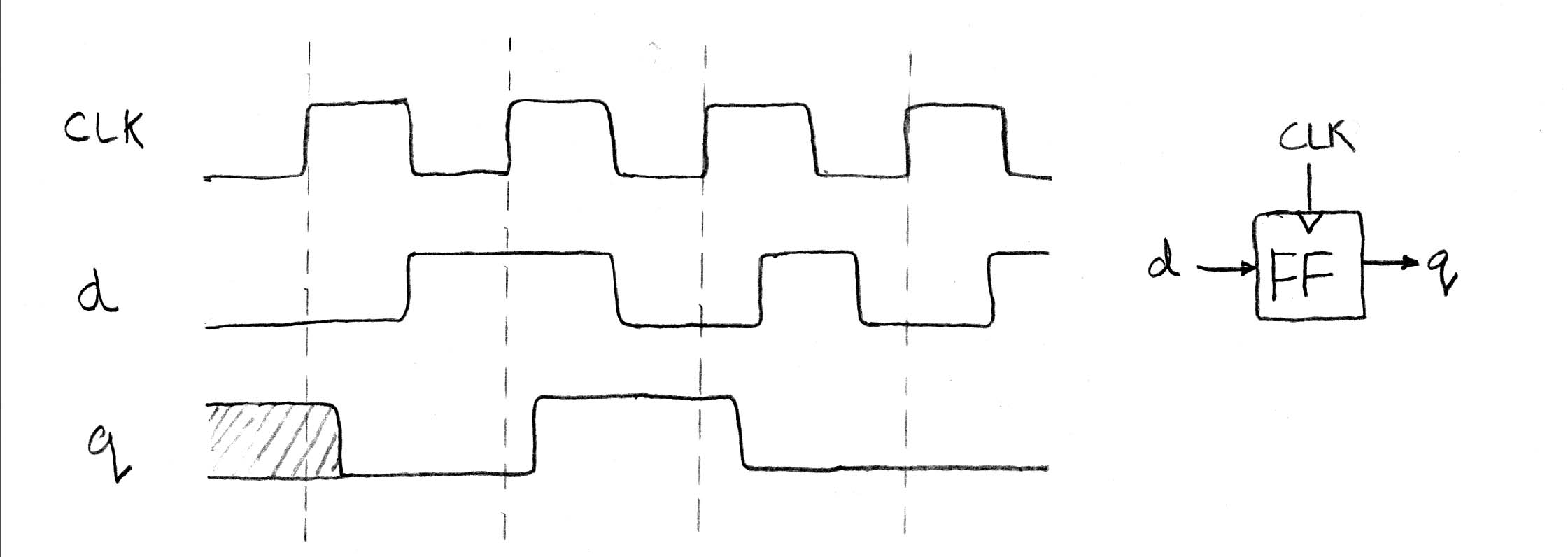 Flip-Flop Timing Behavior
Setup Time
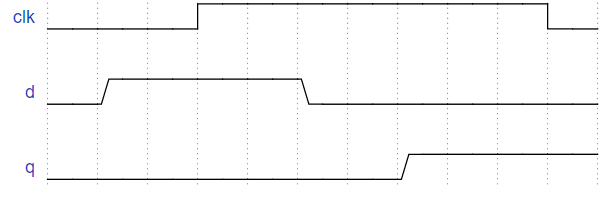 21
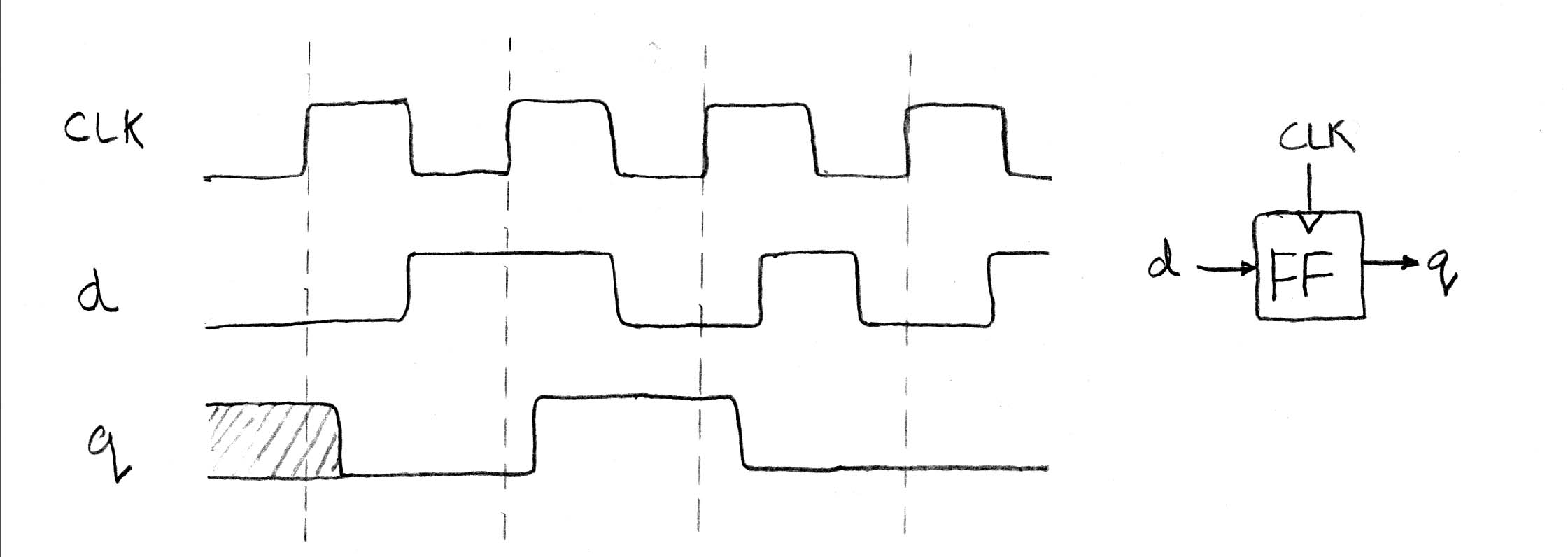 Flip-Flop Timing Behavior
Hold Time
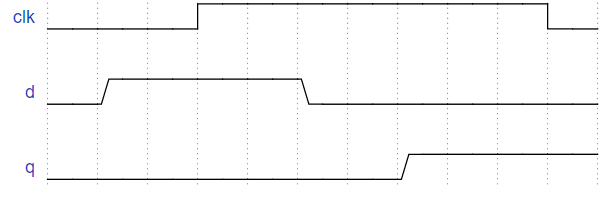 22
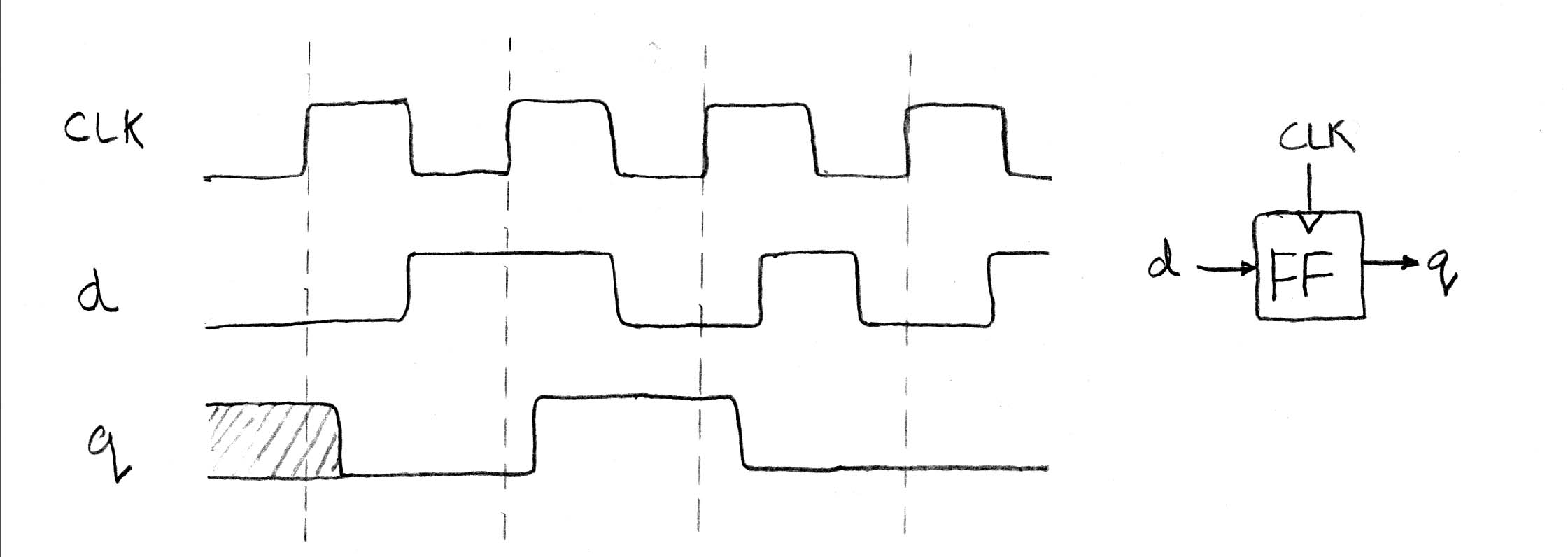 Flip-Flop Timing Behavior
Clock-to-Q
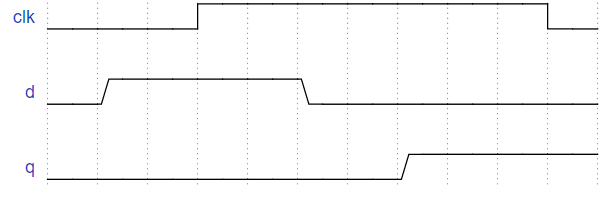 23
Accumulator RevisitedProper Timing
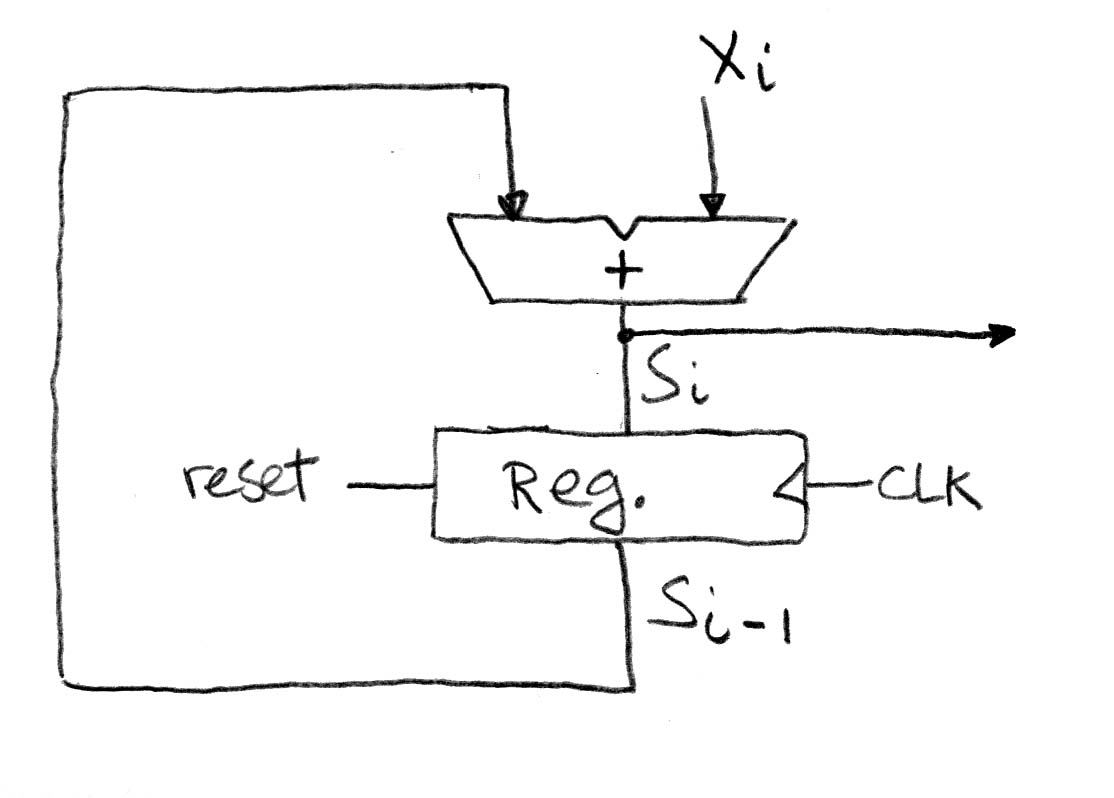 reset signal shown
In practice Xi might not arrive to the adder at the same time as Si-1
Si temporarily is wrong, but register always captures correct value
In good circuits, instability never happens around rising edge of CLK
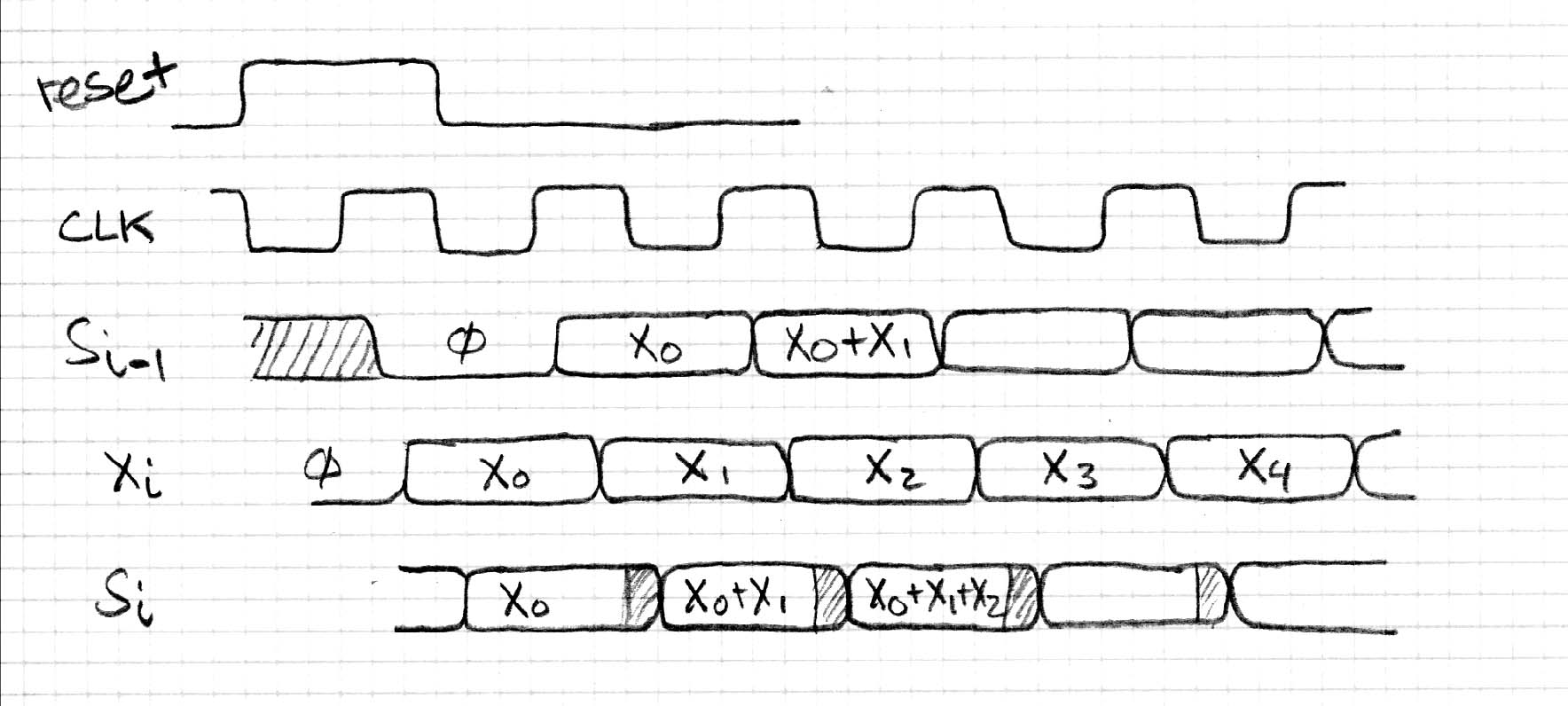 “Undefined” (unknown) signal
24
Review of Timing Terms
Clock: steady square wave that synchronizes system
Register: several bits of state that samples on rising edge of Clock (positive edge-triggered); also has RESET
Setup Time: when input must be stable before Clock trigger
Hold Time: when input must be stable after Clock trigger
Clock-to-Q Delay: how long it takes output to change from Clock trigger
25
[Speaker Notes: STOP HERE]
Agenda
Muxes
Sequential Logic Timing
Maximum Clock Frequency
Finite State Machines
Functional Units
Summary

Bonus Slides
Logisim Intro
26
Model for Synchronous Systems
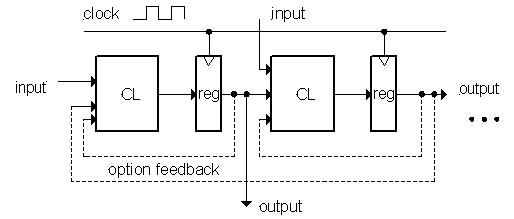 Combinational logic blocks separated by registers
Clock signal connects only to sequential logic elements
Feedback is optional depending on application
How do we ensure proper behavior?
How fast can we run our clock?
27
When can the input change?
Needs to be stable for duration ofsetup time + hold time
Often unstable until at least clock-to-q time has passed
Because register output isn’t ready yet
Needs to account for all combinational logic delay too
28
Maximum Clock Frequency
Assumes Max Delay > Hold Time
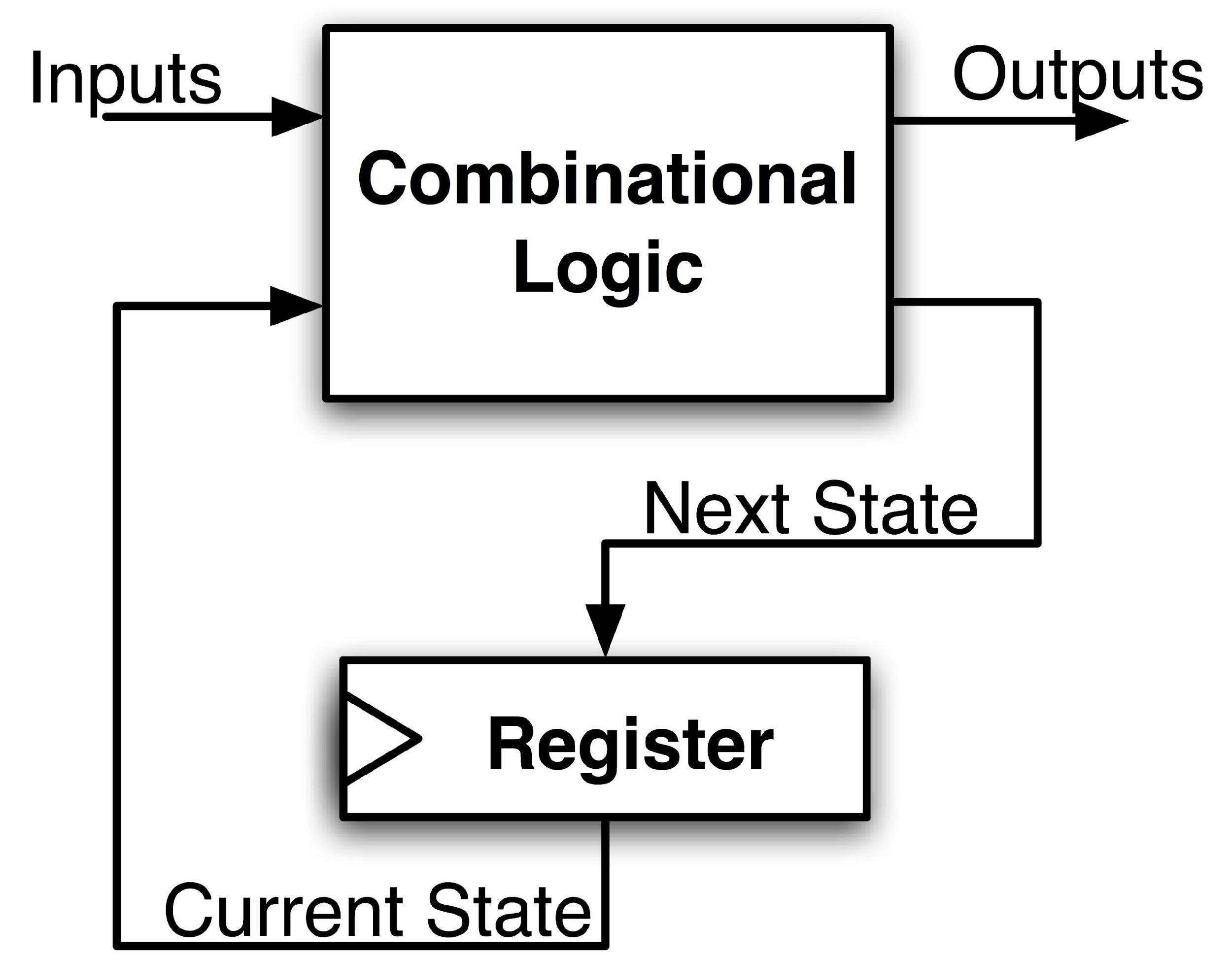 Max Delay =



Min Period = Max Delay
Max Freq = 1/Min Period
CLK-to-Q Delay
+ CL Delay
+ Setup Time
29
[Speaker Notes: Hold time is included in CLK-to-Q delay.
Make sure to shift thinking for setup time for next clock trigger (one clock cycle).]
The Critical Path
The critical path is the longest delay between any two registers in a circuit
The clock period must be longer than this critical path, or the signal will not propagate properly to that next register
Critical Path =
	CLK-to-Q Delay
	+ CL Delay 1
	+ CL Delay 2
	+ CL Delay 3
	+ Adder Delay
	+ Setup Time
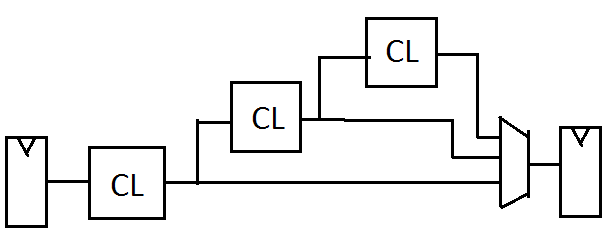 +
Reg
Reg
How do we go faster?
Pipelining!
Split operation into smaller parts and add a register between each one.
31
Pipelining and Clock Frequency (1/2)
Clock period limited by propagation delay of adder and shifter
Add an extra register to reduce the critical path!
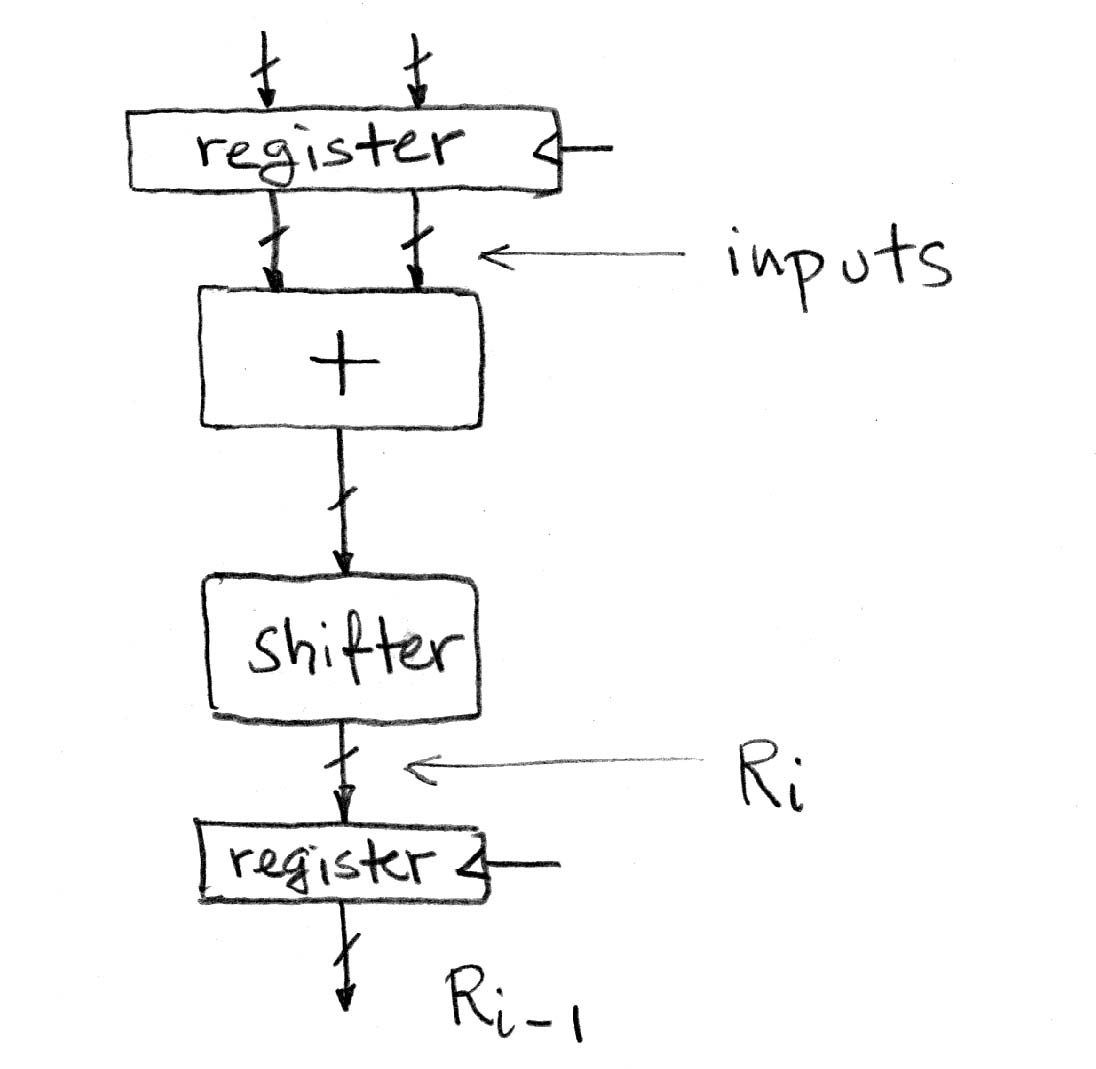 Timing:
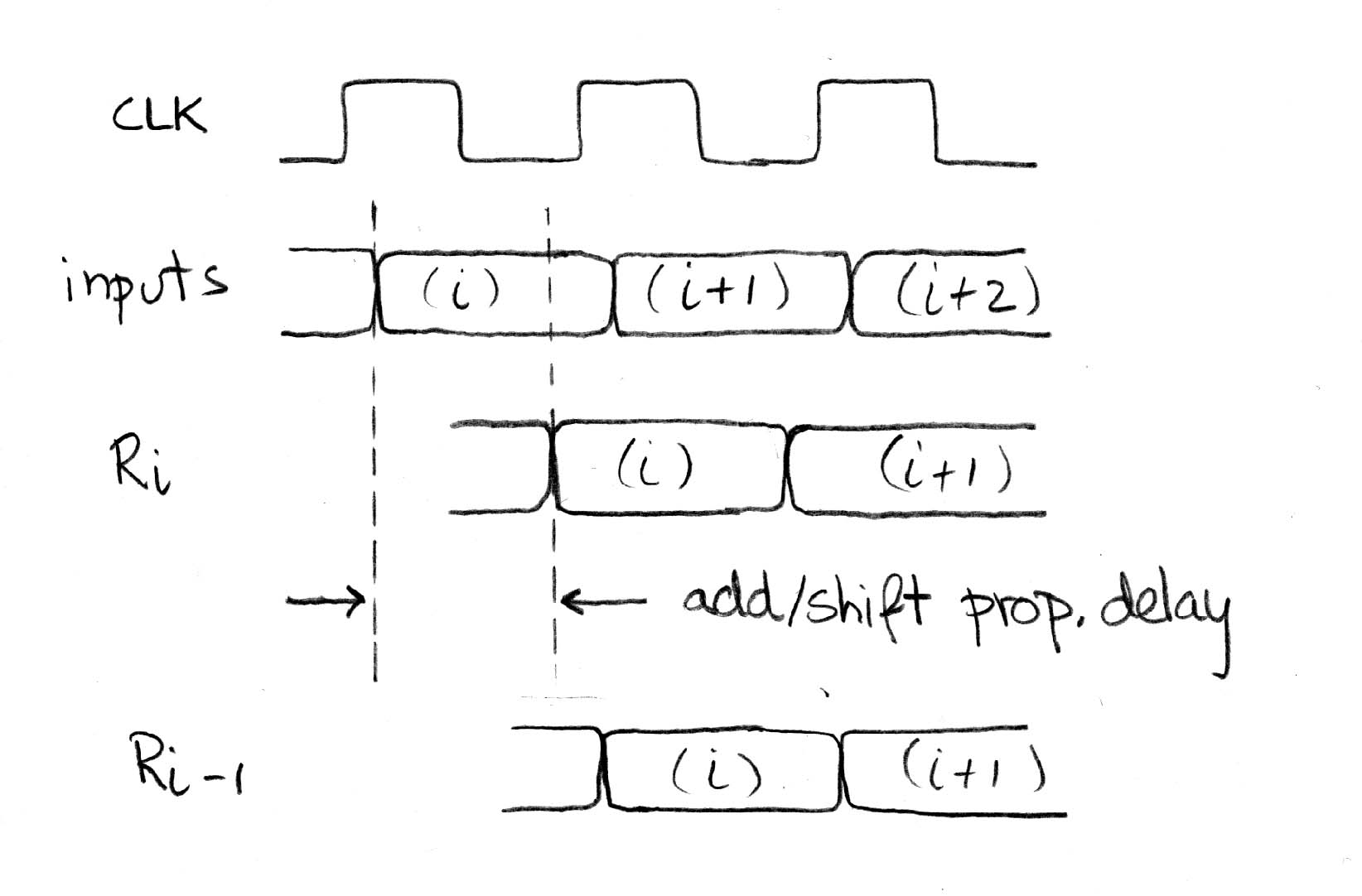 32
Pipelining and Clock Frequency (2/2)
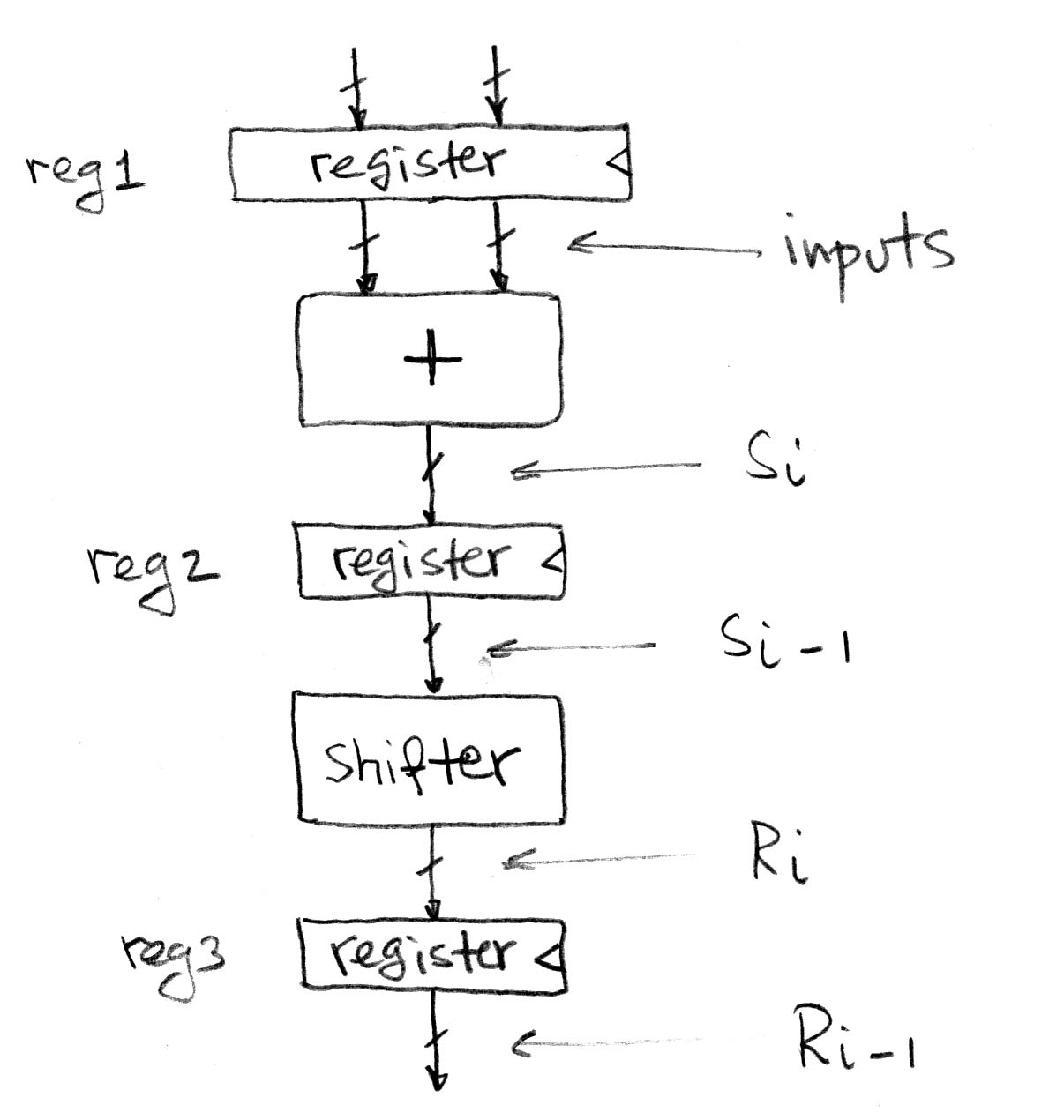 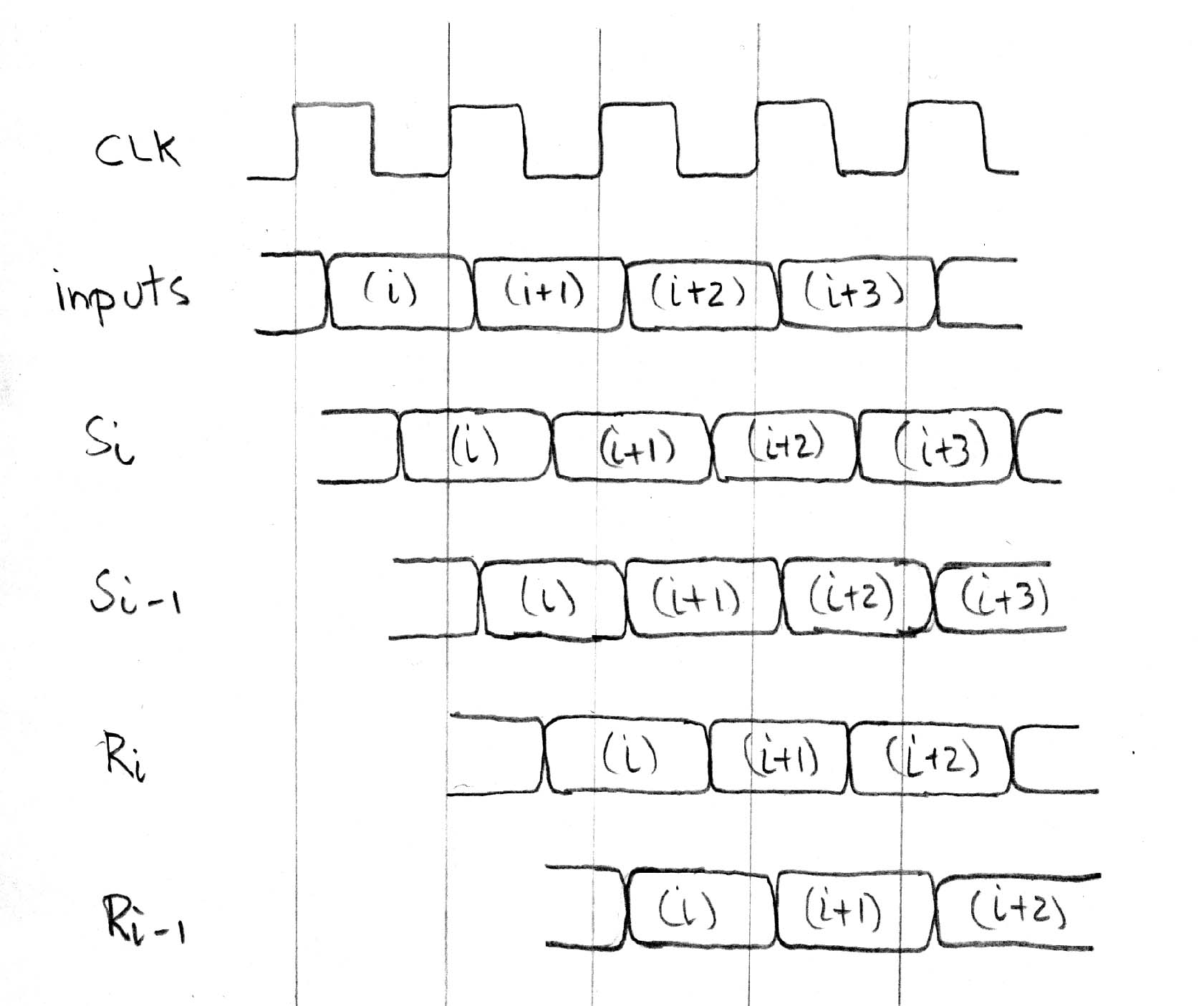 Reduced critical path → allows higher clock freq.
Extra register → extra (shorter) cycle to produce first output
33
[Speaker Notes: Notice anything weird?
Register with two inputs? (variable widths)
How is an adder or shifter implemented?]
Pipelining Basics
By adding more registers, break path into shorter “stages”
Aim is to reduce critical path
Signals take an additional clock cycle to propagate through each stage
New critical path must be calculated
Affected by placement of new pipelining registers
Faster clock rate  →  higher throughput (outputs)
More stages  →  higher startup latency
Pipelining tends to improve performance
More on this (and application to CPUs) later
34
Question:  Want to run on 1 GHz processor.tadd = 100 ps.  tmult = 200 ps.  tsetup = thold = 50 ps. What is the maximum clock-to-q time?
550 ps
(A)
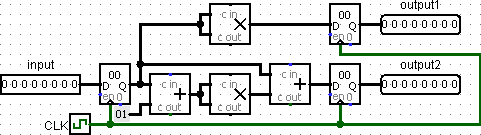 750 ps
(B)
500 ps
(C)
700 ps
(D)
35
[Speaker Notes: Spend 2-3 min on]
Question:  Want to run on 1 GHz processor.tadd = 100 ps.  tmult = 200 ps.  tsetup = thold = 50 ps. What is the maximum clock-to-q time?
550 ps
(A)
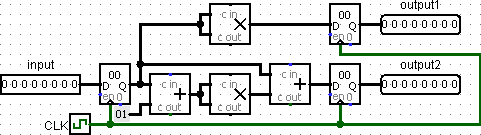 750 ps
(B)
500 ps
(C)
Bottom path is critical path:
clock-to-q + 100 + 200 + 100 + 50 < 1000 ps = 1ns
clock-to-q + 450 < 1000 ps
clock-to-q < 550
700 ps
(D)
36
Agenda
Muxes
Sequential Logic Timing
Maximum Clock Frequency
Functional Units
Summary

Bonus Slides
FSMs
37
Functional Units (a.k.a. Execution Unit)
Now that we know sequential logic, we can explore some pieces of a processor!

Functional Units are a part of the processor that perform operations and calculations based on the running program
Arithmetic Logic Unit
Floating Point Unit
Load/Store Unit
and several more...
Invented by John Von Neumann
He also invented
Stored Program Concept
Mergesort
Mutually Assured Destruction
38
[Speaker Notes: Should be at no later than 10]
Arithmetic Logic Unit (ALU)
Most processors contain a special logic block called the “Arithmetic Logic Unit” (ALU)
We’ll show you an easy one that does ADD, SUB, bitwise AND, and bitwise OR
Schematic:
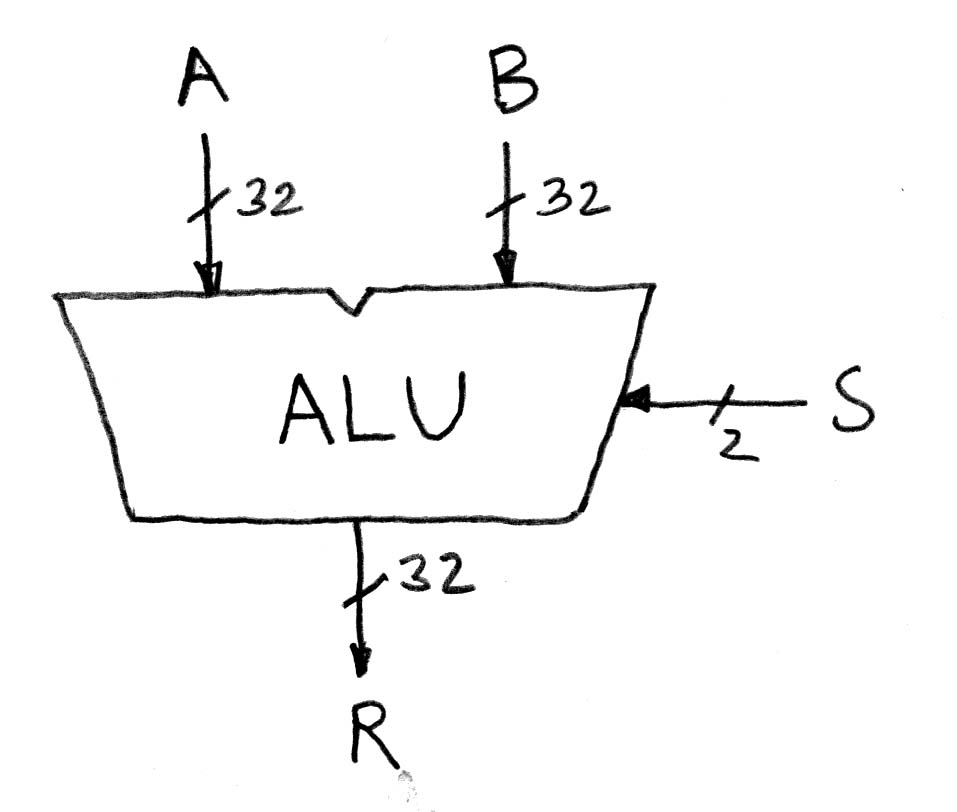 when S=00, R = A + B
when S=01, R = A – B
when S=10, R = A AND B
when S=11, R = A OR B
39
Simple ALU Schematic
Notice that 3 values are ALWAYS calculated in parallel, but only 1 makes it to the Result
40
Adder/Subtractor Design
Combinational Logic design we’ve seen before: 
write out truth table
convert to boolean logic
minimize logic
then implement
How big might truth table and/or Boolean expression get?
41
Adder/Subtractor Design
Break down the problem into smaller pieces that we can cascade or hierarchically layer
Let’s try this approach instead
42
Adder/Subtractor: 1-bit LSB Adder
Carry-out bit
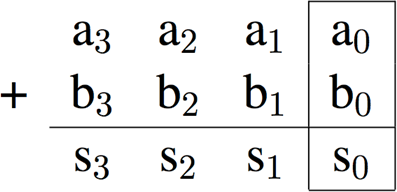 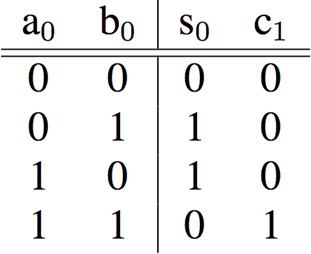 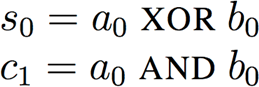 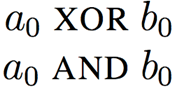 43
Adder/Subtractor: 1-bit Adder
Possible carry-in c1
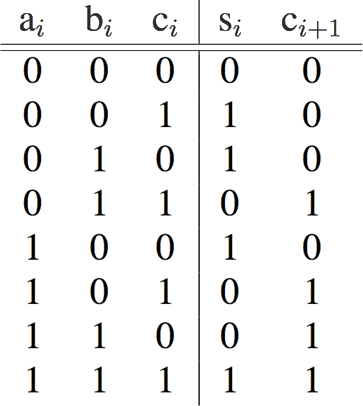 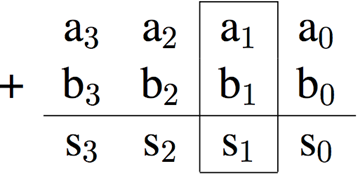 Here defining XOR of many inputs to be 1 when an odd number of inputs are 1
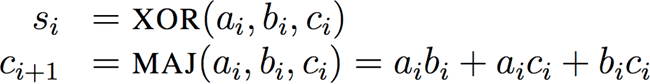 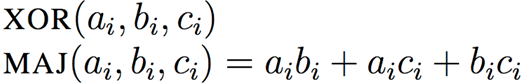 44
Adder/Subtractor: 1-bit Adder
Circuit Diagrams:
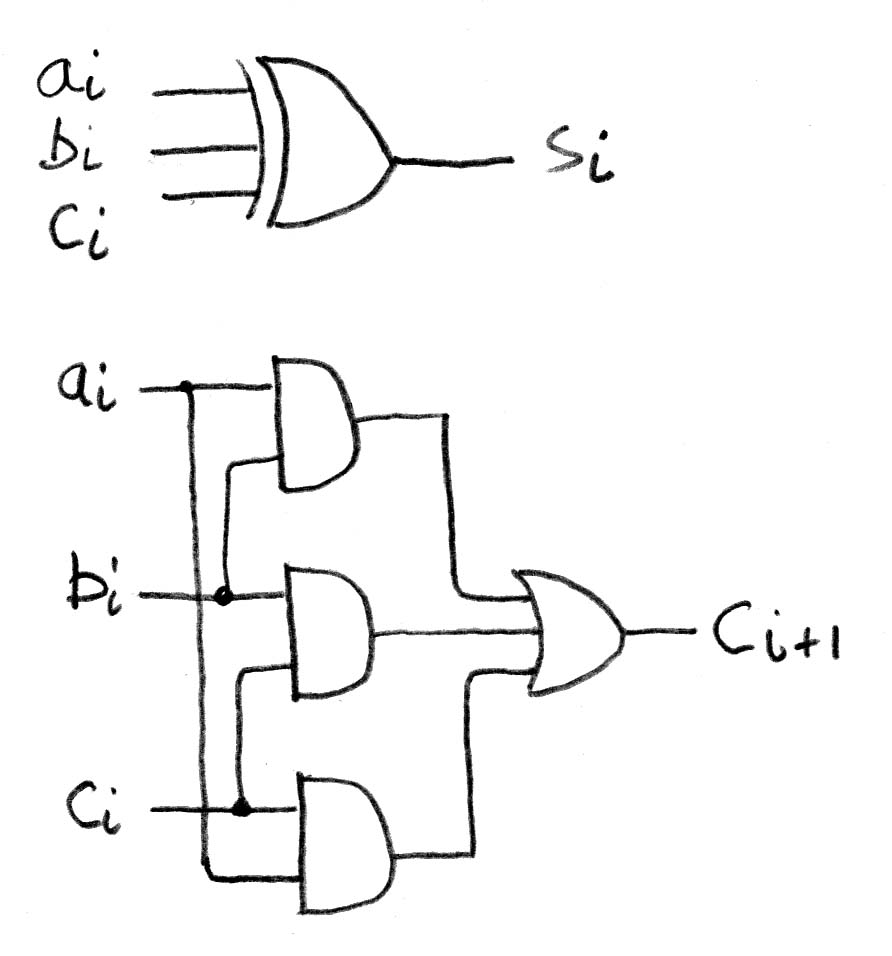 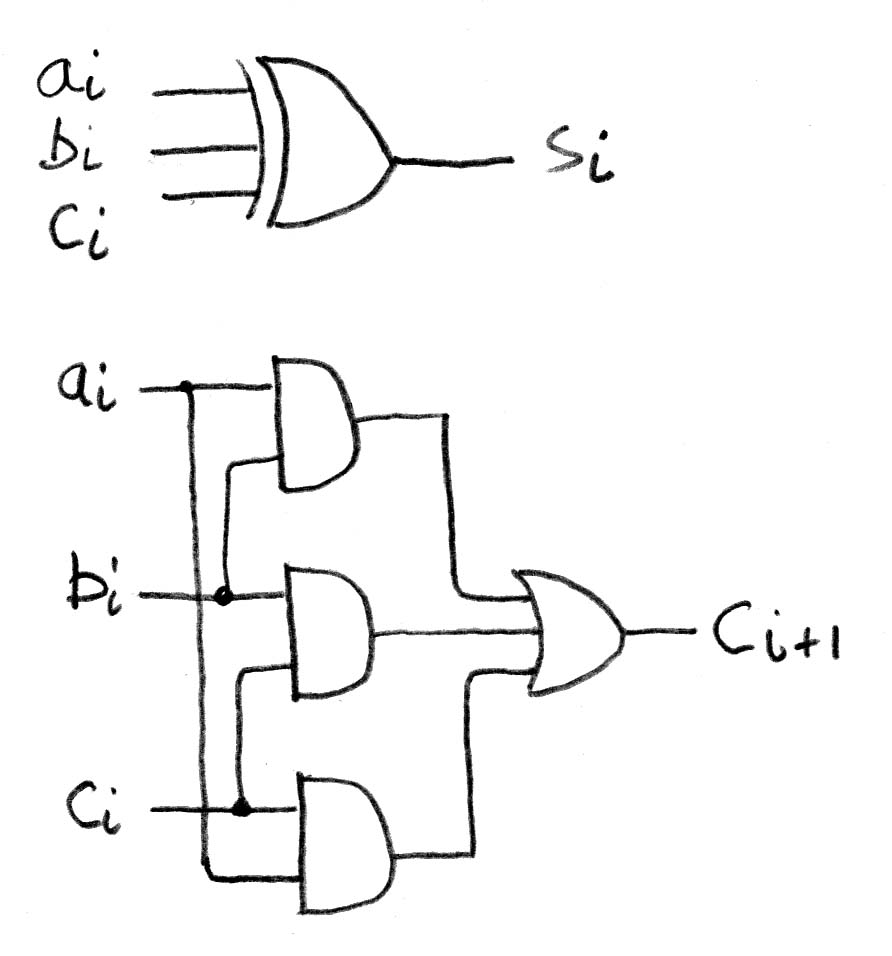 45
+
+
+
N x 1-bit Adders → N-bit Adder
Connect CarryOuti-1 to CarryIni to chain adders:
b0
46
+
+
+
Two’s Complement Adder/Subtractor
Subtraction accomplished by adding negated number:
Add 1
x ^ 1 = x’
(flips the bits)
This signal is onlyhigh when youperform subtraction
Where did this come from?
47
Detecting Overflow
Unsigned overflow 
On addition, if carry-out from MSB is 1
On subtraction, if carry-out from MSB is 0
This case is a lot harder to see than you might think
Signed overflow
Overflow from adding “large” positive numbers
Overflow from adding “large” negative numbers
48
[Speaker Notes: Unsigned: still use signed subtraction procedure (flip bits & add 1).  When doing x-x, get all 1s plus 1, which leads to carry-out.  If y>x in x-y, then fewer 1s in sum, so no carry-out.]
Signed Overflow Examples (4-bit)
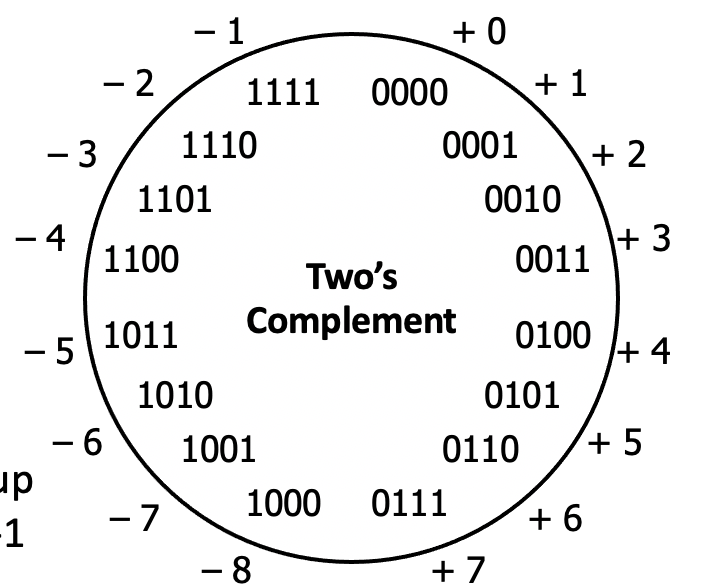 Overflow from two positive numbers:
0111 + 0111, 0111 + 0001, 0100 + 0100.
Carry-out from the 2nd MSB (but not MSB)
pos + pos ≠ neg
Overflow from two negative numbers:
1000 + 1000, 1000 + 1111, 1011 + 1011.
Carry-out from the MSB (but not 2nd MSB)
neg + neg ≠ pos
Expression for signed overflow: Cn XOR Cn-1
49
Simple ALU Schematic
50
Agenda
Muxes
Sequential Logic Timing
Maximum Clock Frequency
Finite State Machines
Functional Units
Summary

Bonus Slides
Logisim Intro
51
Summary
Hardware systems are constructed from Stateless Combinational Logic andStateful Sequential Logic (includes registers)
Circuits have a delay to them, and the critical path (longest delay between registers) determines the maximum clock frequency
52
Non Testable Material
53
Back to representations
How do we represent sequential logic?
Truth tables could account for history
We could do boolean logic with prior state as a variable
We can also use a new representation:Finite State Machines
54
Finite State Machines (FSMs)
A convenient way to conceptualize computation over time
Function can be represented with a state transition diagram
With combinationallogic and registers, anyFSM can be implementedin hardware!
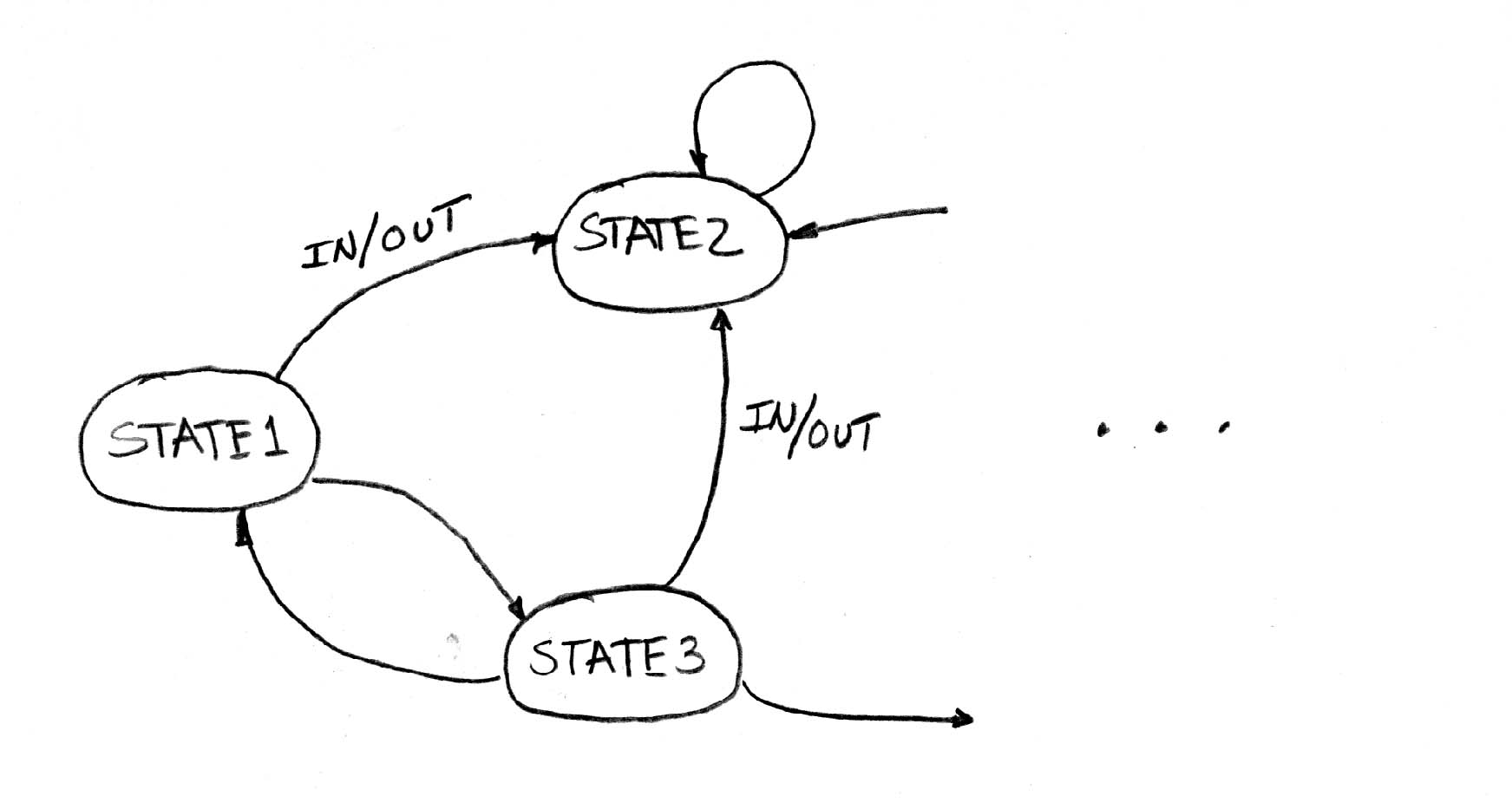 55
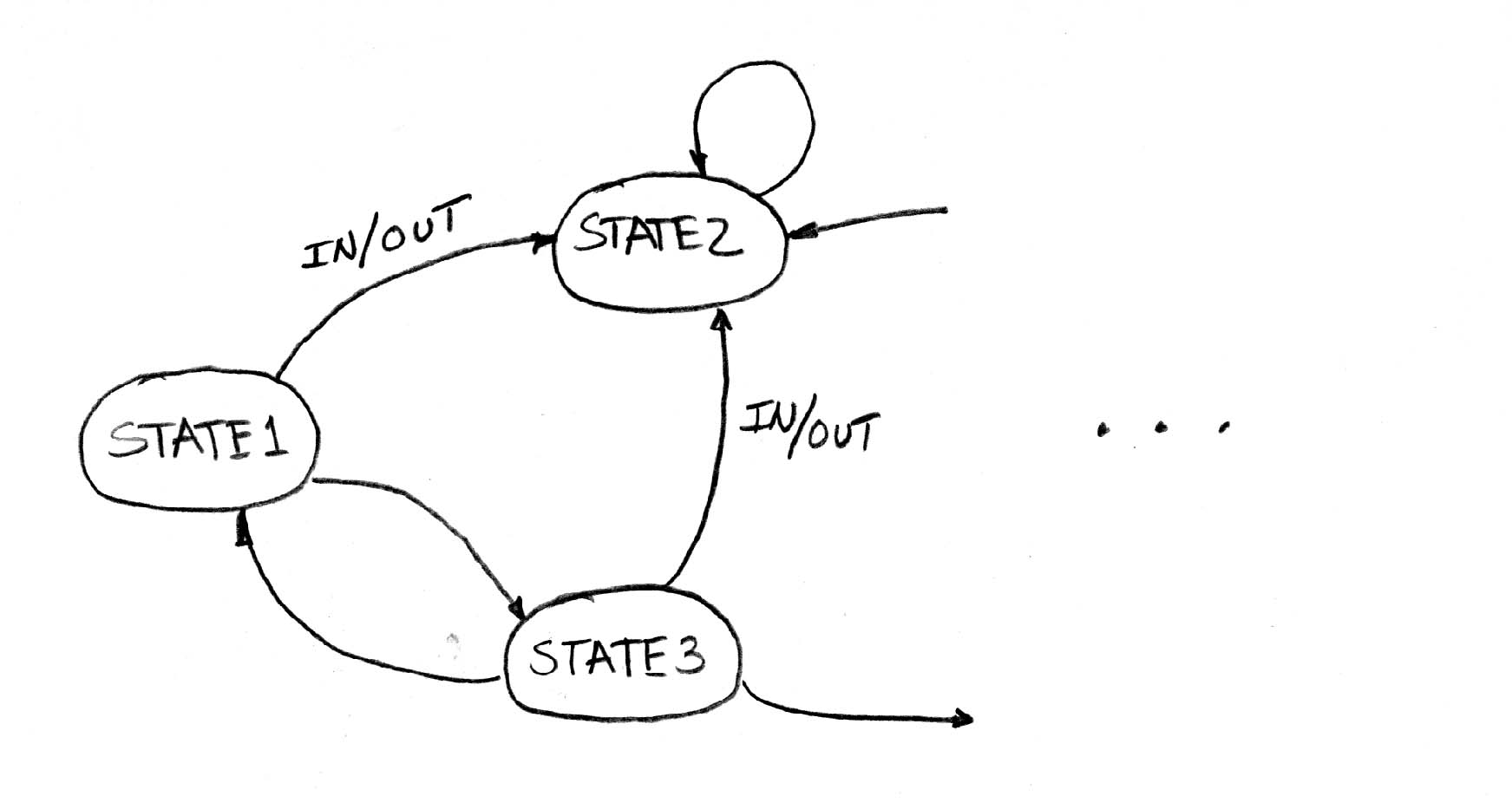 FSM Overview
An FSM (in this class) is defined by:
A set of states S 				      (circles)
An initial state s0   (only arrow not between states)
A transition function that maps from the current input and current state to the output and the next state 			           (arrows between states)
State transitions are controlled by the clock: 
On each clock cycle the machine checks the inputs and generates a new state (could be same) and new output
56
Example: 3 Ones FSM
FSM to detect 3 consecutive 1’s in the Input
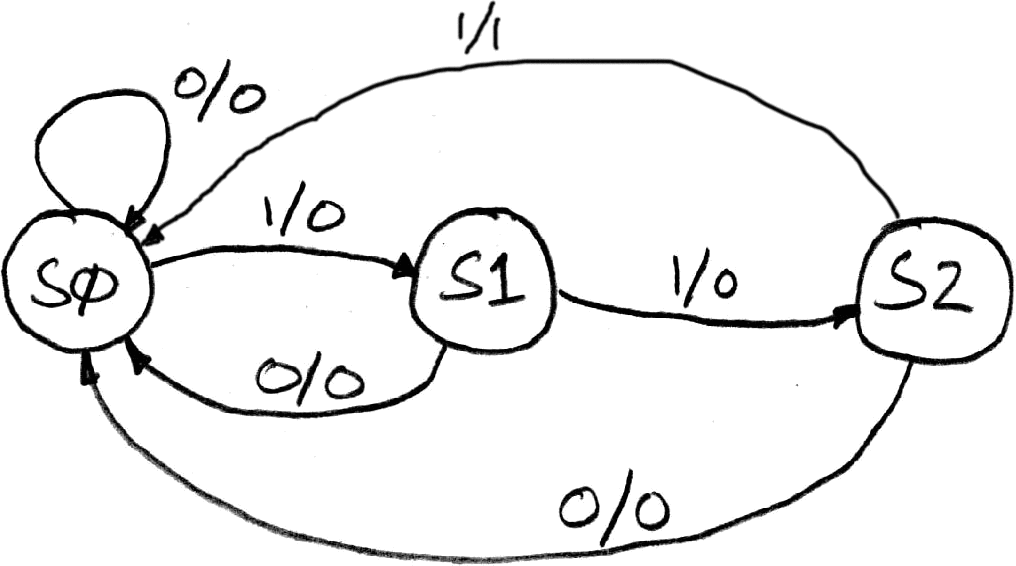 States:  S0, S1, S2
Initial State:  S0
Transitions of form:
	input/output
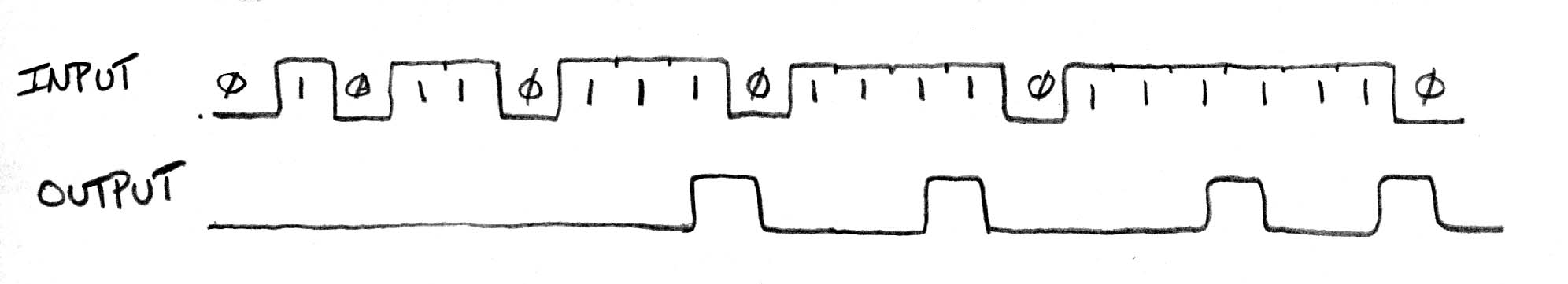 57
Example: 3 Ones FSM
FSM to detect 3 consecutive 1’s in the Input
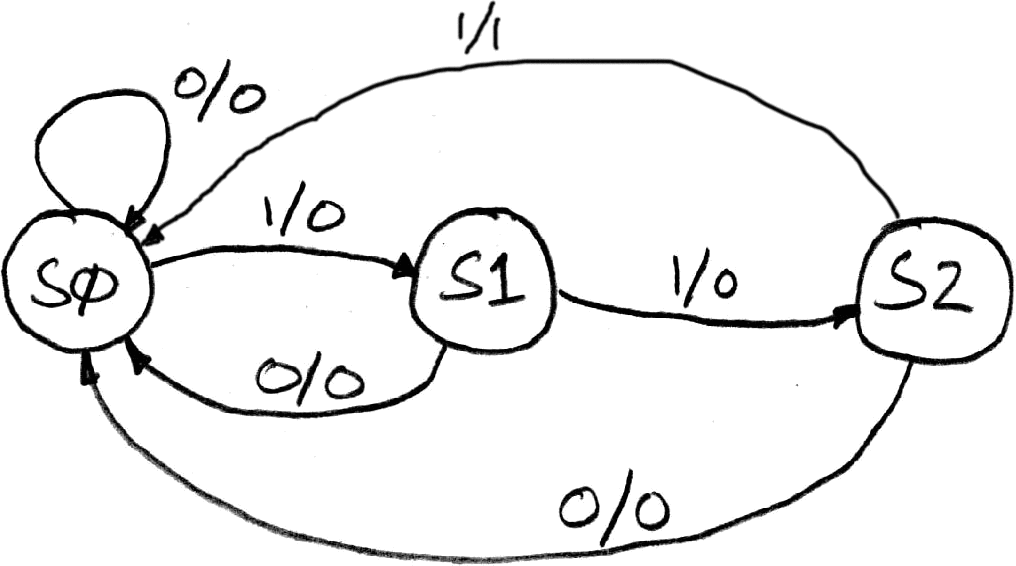 Starting state in red
Resulting state in Blue
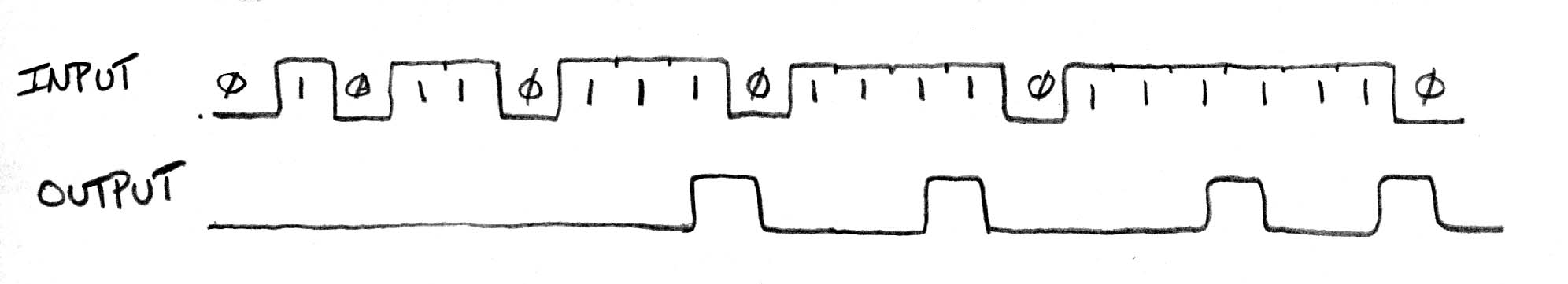 58
Example: 3 Ones FSM
FSM to detect 3 consecutive 1’s in the Input
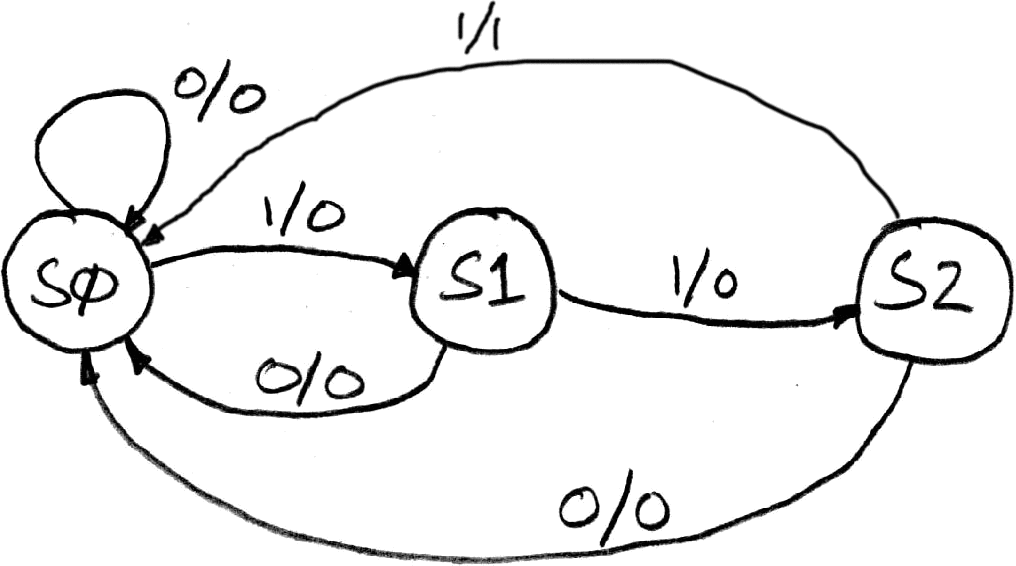 Starting state in red
Resulting state in Blue
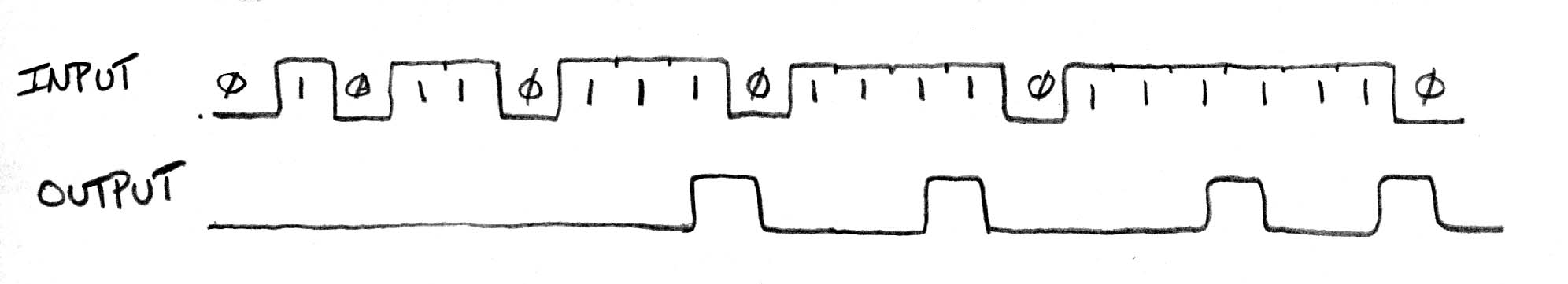 59
Example: 3 Ones FSM
FSM to detect 3 consecutive 1’s in the Input
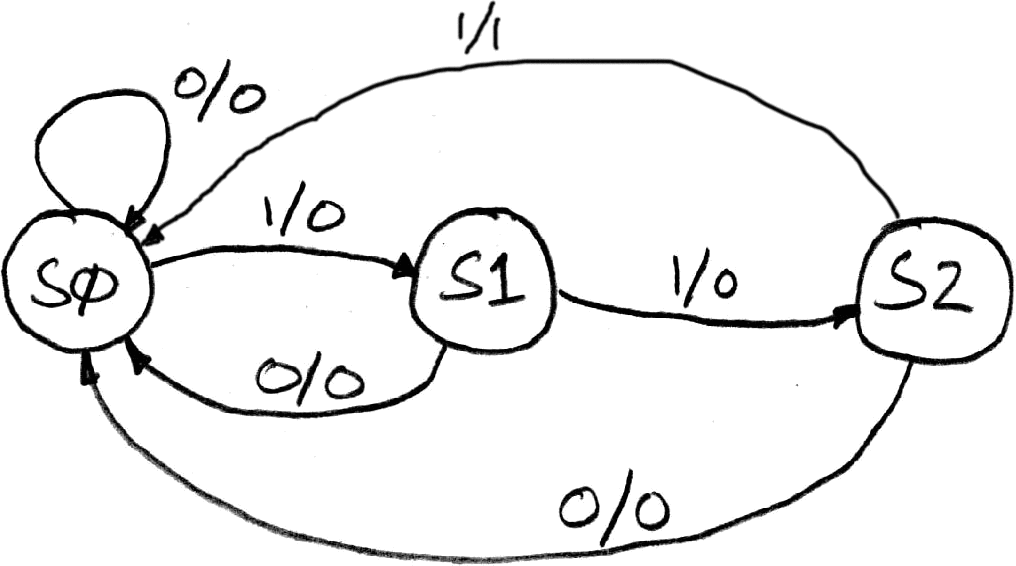 Starting state in red
Resulting state in Blue
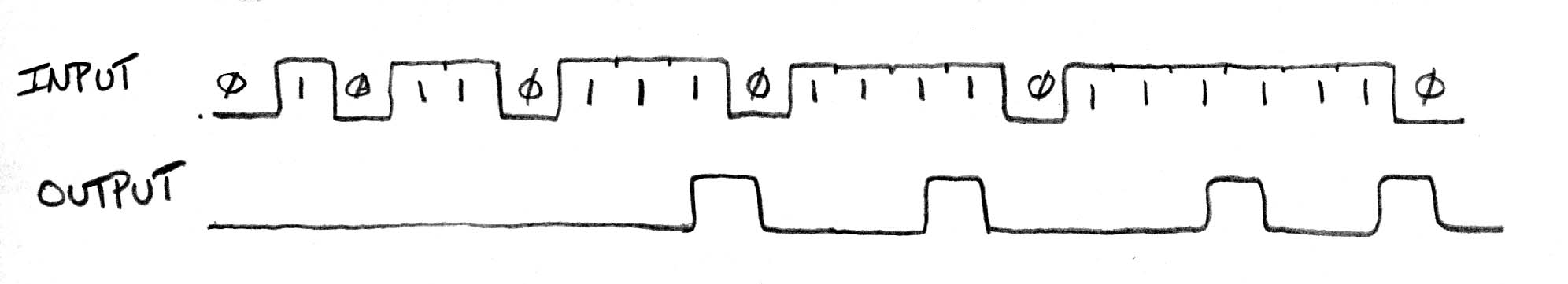 60
Example: 3 Ones FSM
FSM to detect 3 consecutive 1’s in the Input
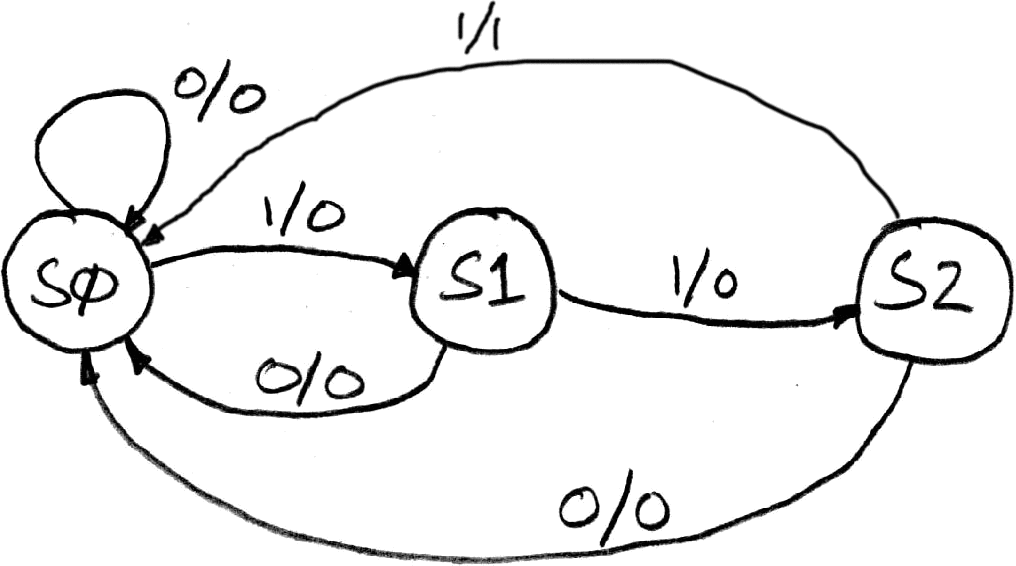 Starting state in red
Resulting state in Blue
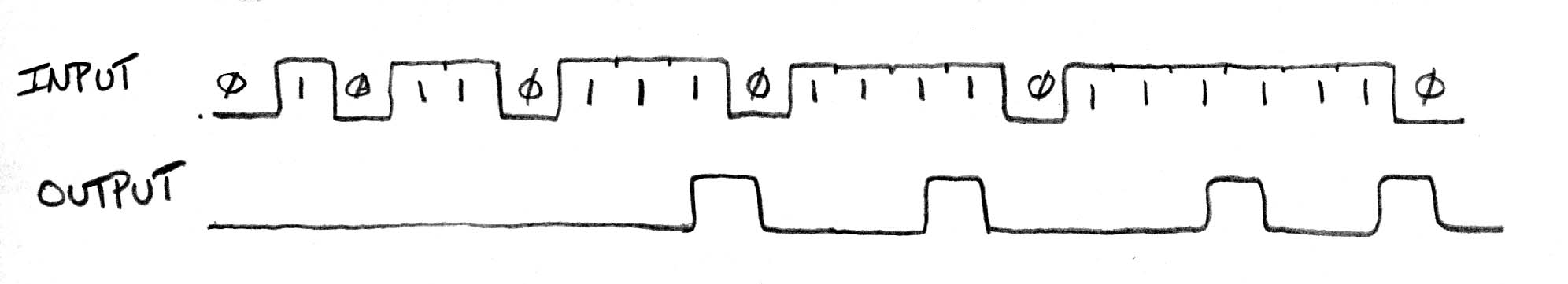 61
Example: 3 Ones FSM
FSM to detect 3 consecutive 1’s in the Input
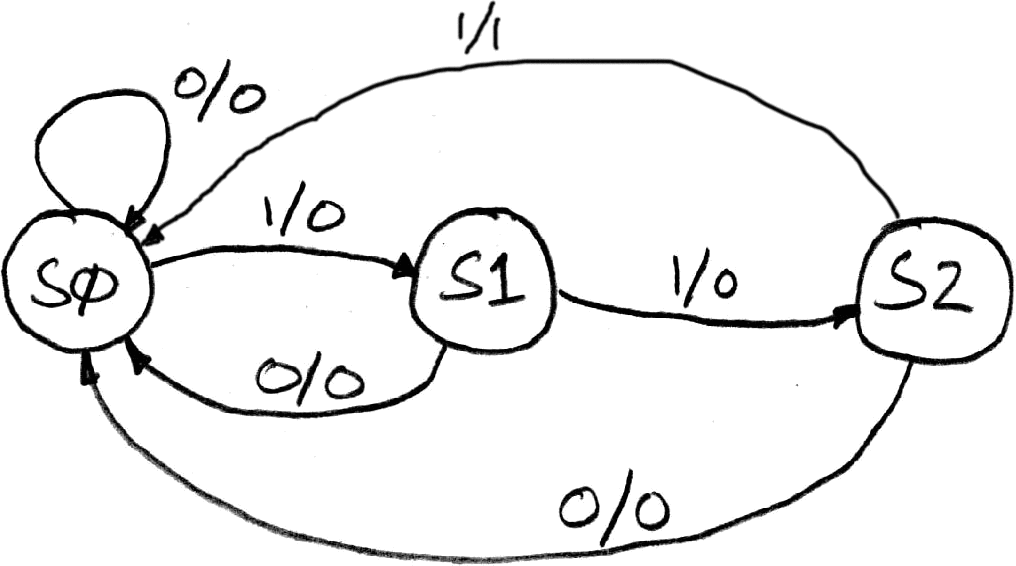 Starting state in red
Resulting state in Blue
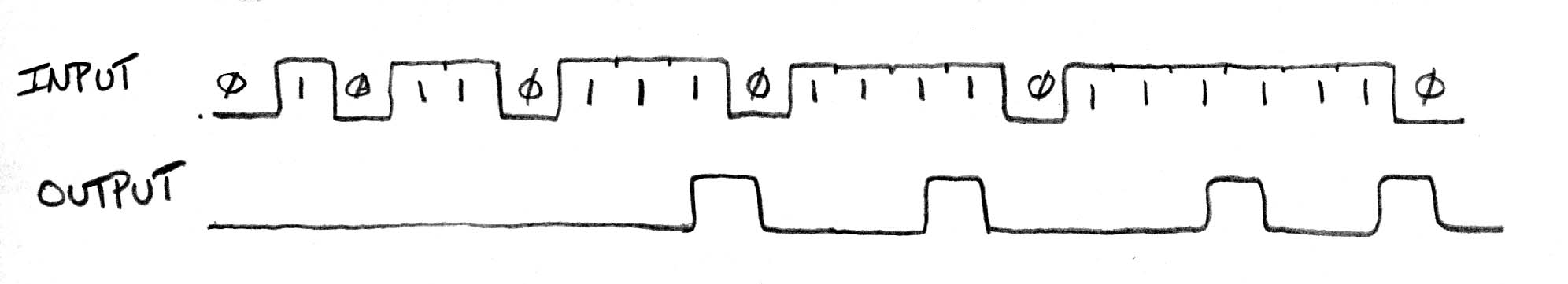 62
Example: 3 Ones FSM
FSM to detect 3 consecutive 1’s in the Input
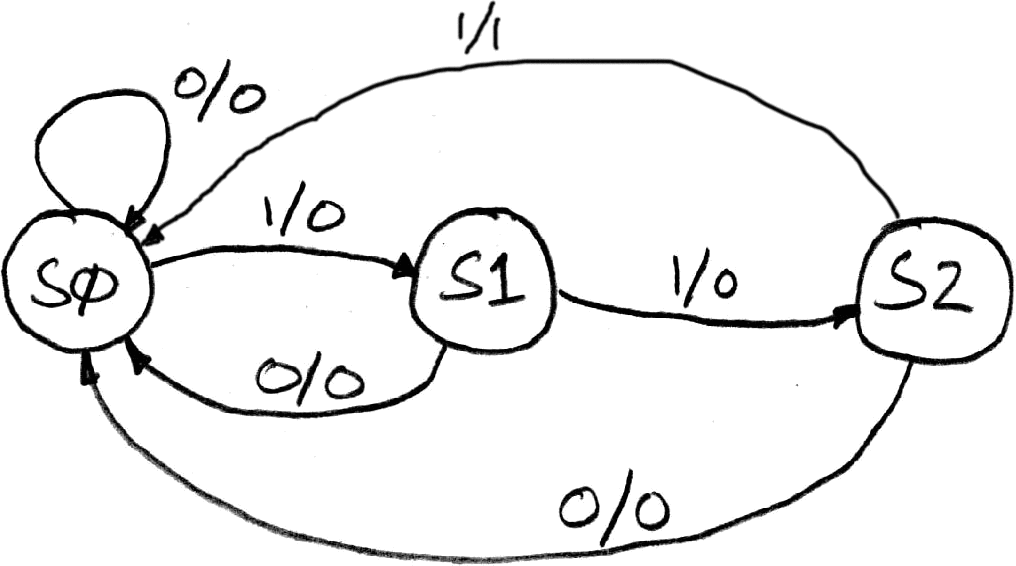 Starting state in red
Resulting state in Blue
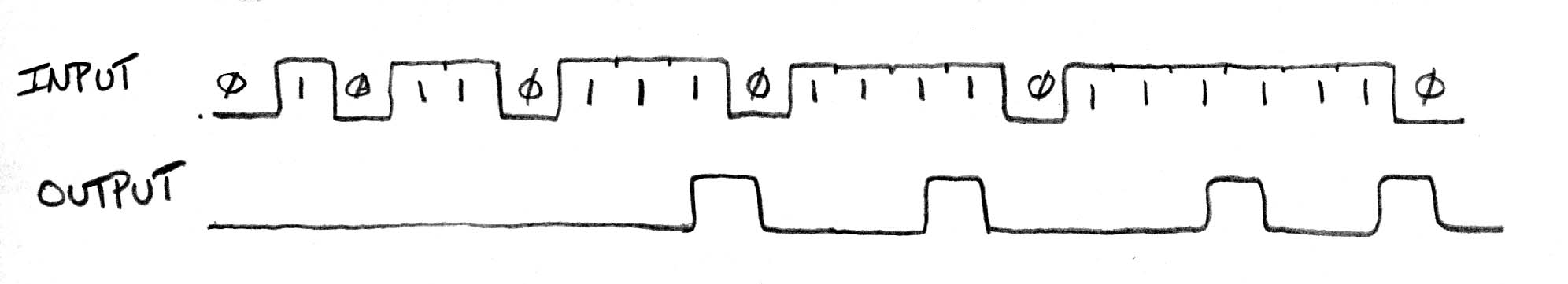 63
Example: 3 Ones FSM
FSM to detect 3 consecutive 1’s in the Input
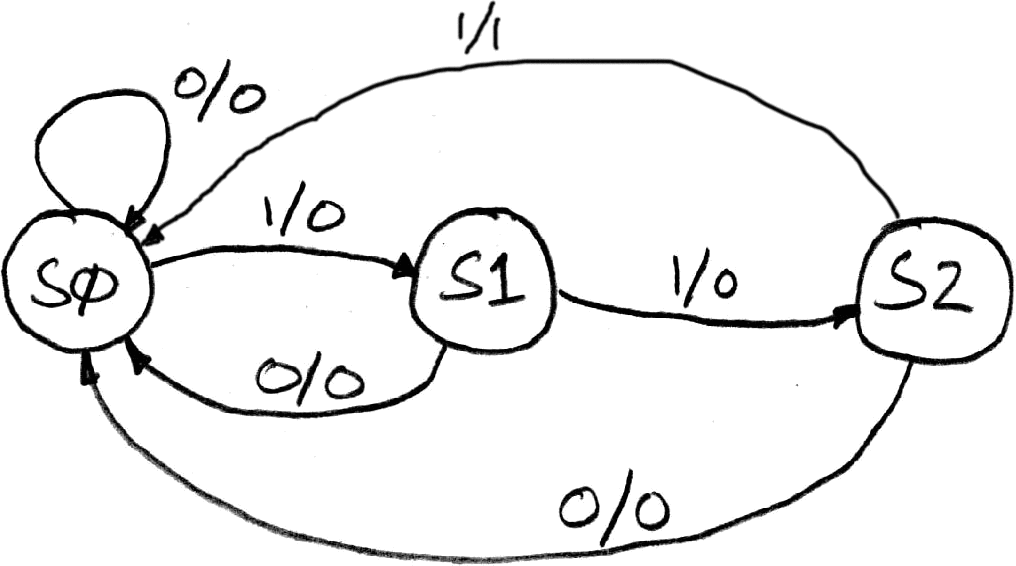 Starting state in red
Resulting state in Blue
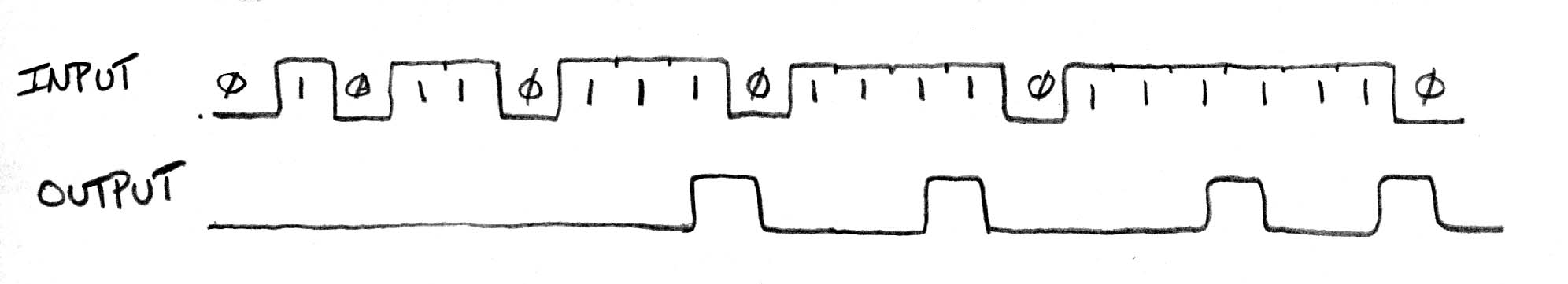 64
Example: 3 Ones FSM
FSM to detect 3 consecutive 1’s in the Input
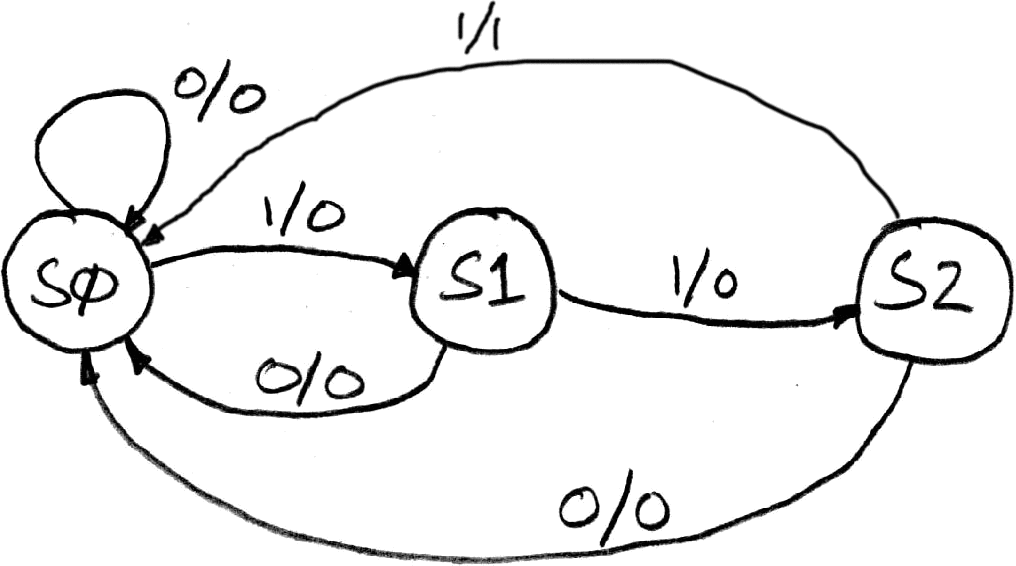 Starting state in red
Resulting state in Blue
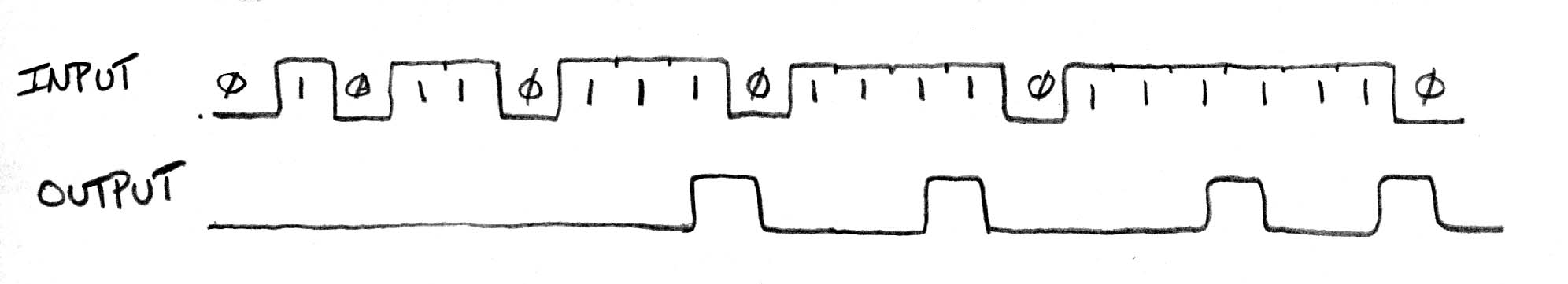 65
Example: 3 Ones FSM
FSM to detect 3 consecutive 1’s in the Input
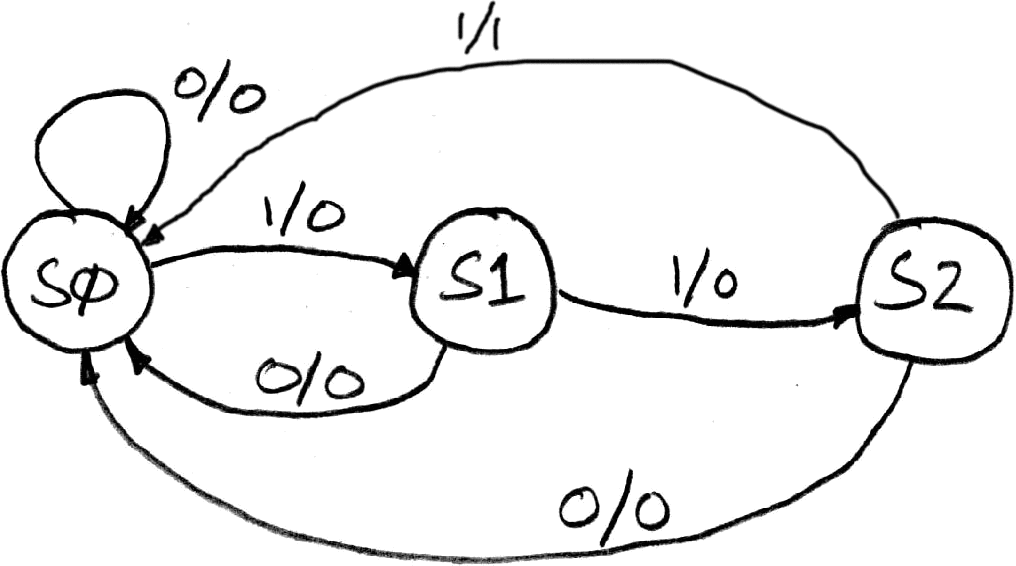 Starting state in red
Resulting state in Blue
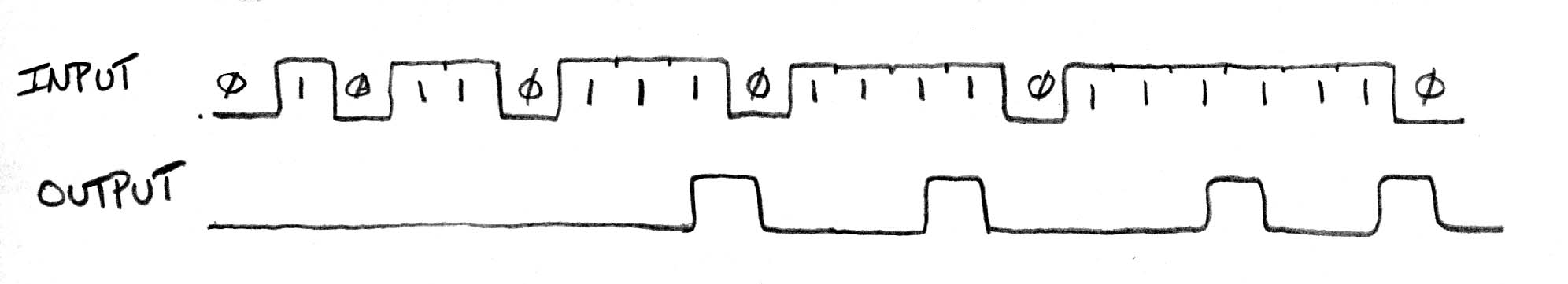 And so on...
66
Hardware Implementation of FSM
Register holds a representation of the FSM’s state
Must assign a unique bit pattern for each state
Output is present/current state (PS/CS)
Input is next state (NS)
Combinational Logic implements transition function (state transitions + output)
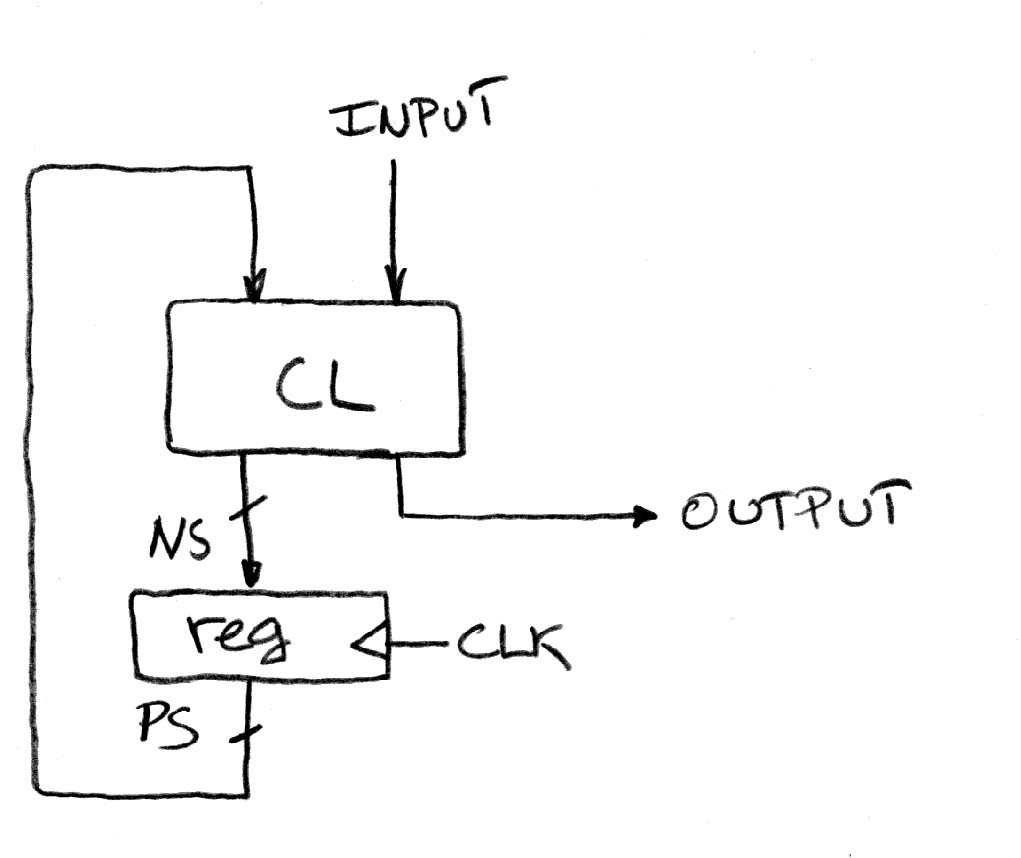 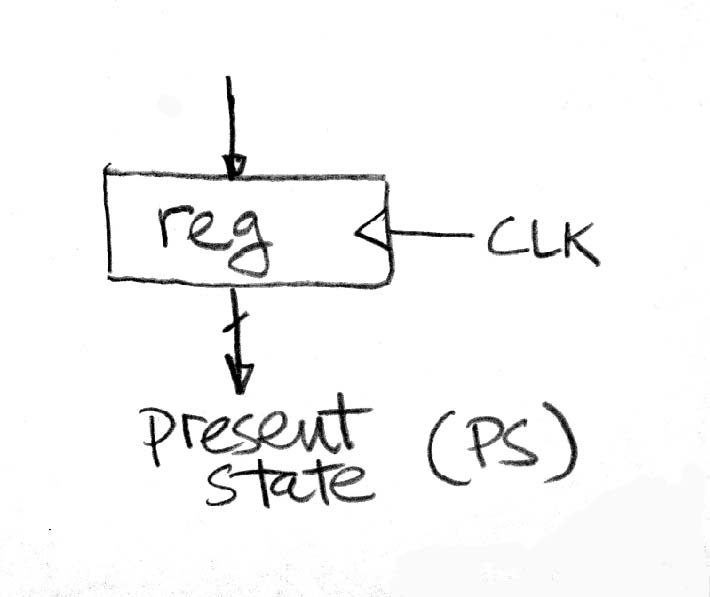 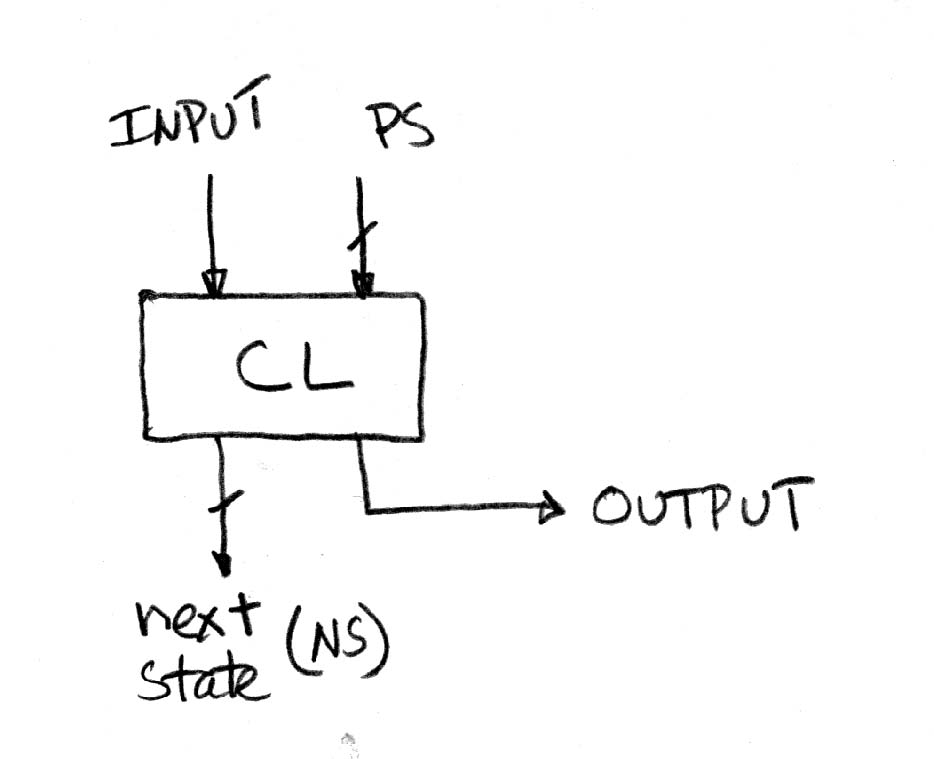 =
+
7/5/2018
CS61C Su18 - Lecture 10
67
FSM: Combinational Logic
Read off transitions into Truth Table!
Inputs:	  Current State (CS) and Input (In)
Outputs:  Next State (NS) and Output (Out)
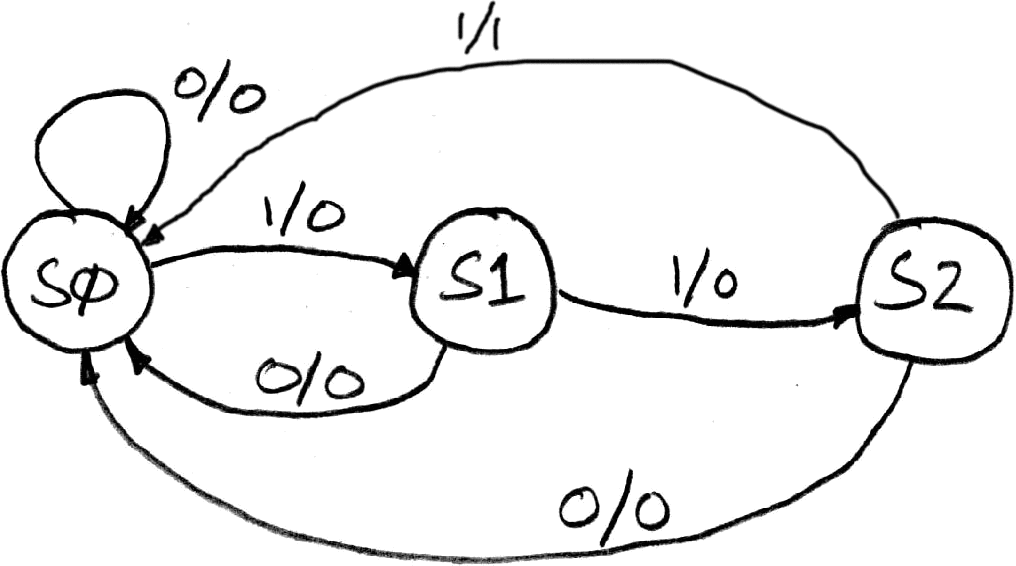 68
[Speaker Notes: In lecture:  Implement logic for Out (1 NOT, 2 AND gates)]
Unspecified Output Values
Our FSM has only 3 states
2 entries in truth table are undefined/unspecified
Use symbol ‘X’ to mean it canbe either a 0 or 1
Make choice to simplify finalexpression
Any choice is correct
69
3 Ones FSM in Hardware
2-bit Register needed for state
CL:  NS1 = CS0In,  NS0 = ¬CS1¬CS0In,  Out = CS1In
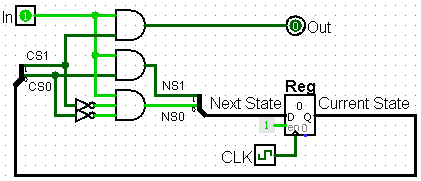 70
[Speaker Notes: 1050 cutoff]